Managerial Accounting for Tree Businesses
James Komen
BCMA #9909B, RCA #555
October 3, 2023
Managerial Accounting for Tree Businesses
Managerial Accounting for Tree Businesses
How is Our Business Doing?
Managerial Accounting for Tree Businesses
Basic Terminology
Debits and Credits
Cash vs. Accrual Accounting
Depreciation
Cost Classification
Basic Terminology
Basic Terminology
Basic Terminology
Basic Terminology
Basic Terminology
Basic Terminology
Basic Terminology
Balance Sheet
Profit and Loss
Basic Terminology
Balance Sheet
Profit and Loss
Common Subaccounts
Asset
Current Assets
Cash
Accounts Receivable
Fixed Assets
Liability
Current Liabilities
Credit Card
Accounts Payable
Long Term Liabilities
Income
Sales Revenue
Expense
Cost of Goods Sold
Operating Expenses
Equity
Opening Balance
Retained Earnings
Owner Distributions
Debits and Credits
Debits and Credits
Debits and Credits
Debits and Credits
$1,000 Sale of
Services
Debits and Credits
$1,000 Sale of
Services
Debits and Credits
$1,000 Sale of
Services
Debits and Credits
Debits and Credits
$100 gas purchase
using cash
Debits and Credits
$100 gas purchase
using cash
Debits and Credits
$100 gas purchase
using cash
Debits and Credits
Debits and Credits
$100 gas purchase
using credit card
Debits and Credits
$100 gas purchase
using credit card
Debits and Credits
$100 gas purchase
using credit card
Debits and Credits
Debits and Credits
$50,000
Equipment loan
Debits and Credits
$50,000
Equipment loan
Debits and Credits
$50,000
Equipment loan
Debits and Credits
Debits and Credits
$1,500 Loan Payment:
$1,000 principal
$500 interest
Debits and Credits
$1,500 Loan Payment:
$1,000 principal
$500 interest
Debits and Credits
$1,500 Loan Payment:
$1,000 principal
$500 interest
Cash vs. Accrual Accounting
Cash vs. Accrual Accounting
Cash Accounting
Account for Income and Expense when received and paid
Less complex
Cash vs. Accrual Accounting
Cash Accounting
Accrual Accounting
Account for Income and Expense when received and paid
Less complex
Account for Income and Expense when earned and used
Based on Principle of Matching
More complex
Cash vs. Accrual Accounting
$6,000 Insurance Premium
on a Payment Plan
CASH Accounting
Cash vs. Accrual Accounting
$6,000 Insurance Premium
on a Payment Plan
CASH Accounting
Cash vs. Accrual Accounting
$6,000 Insurance Premium
on a Payment Plan
CASH Accounting
Cash vs. Accrual Accounting
$6,000 Insurance Premium
on a Payment Plan
CASH Accounting
Cash vs. Accrual Accounting
$6,000 Insurance Premium
on a Payment Plan
CASH Accounting
Cash vs. Accrual Accounting
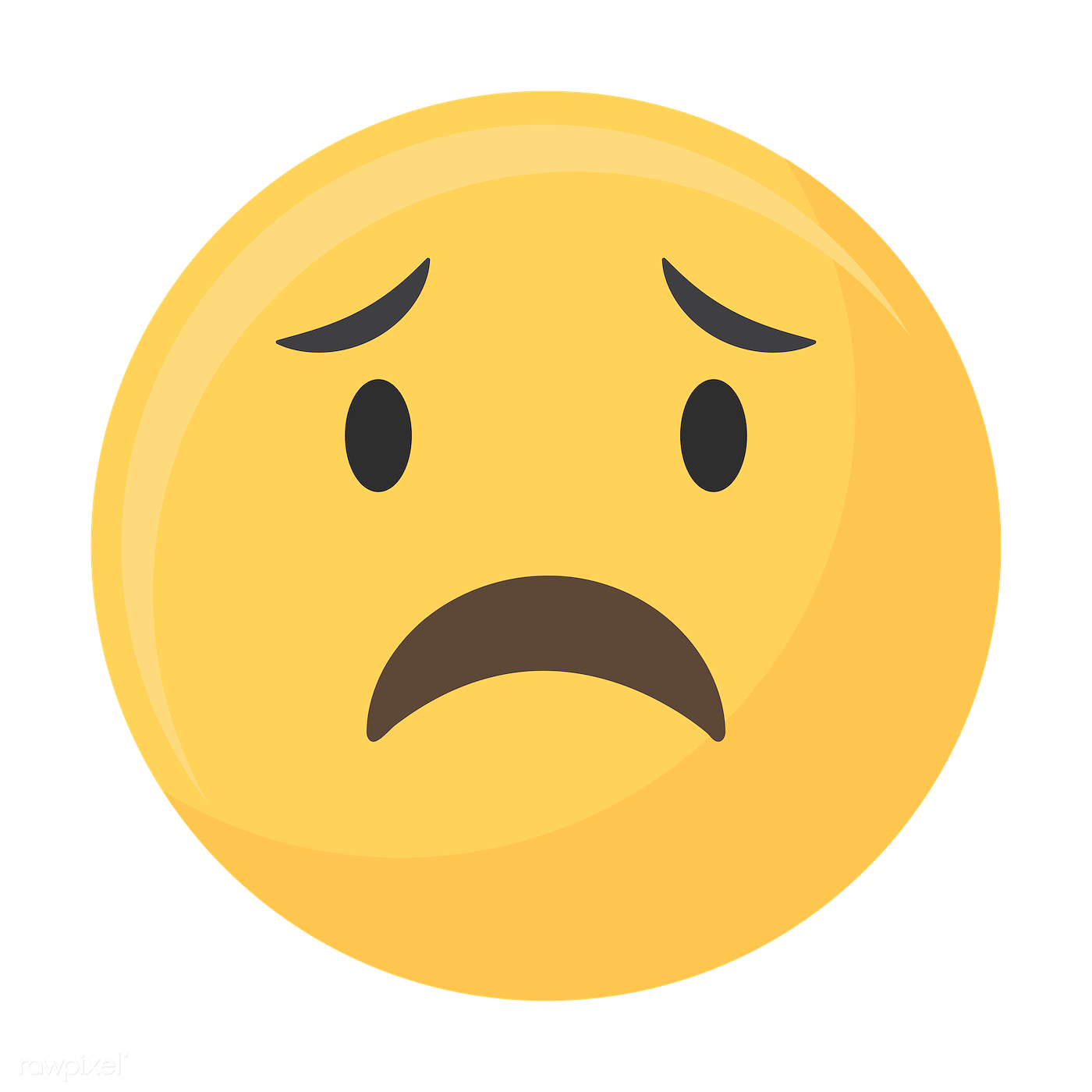 $6,000 Insurance Premium
on a Payment Plan
CASH Accounting
Cash vs. Accrual Accounting
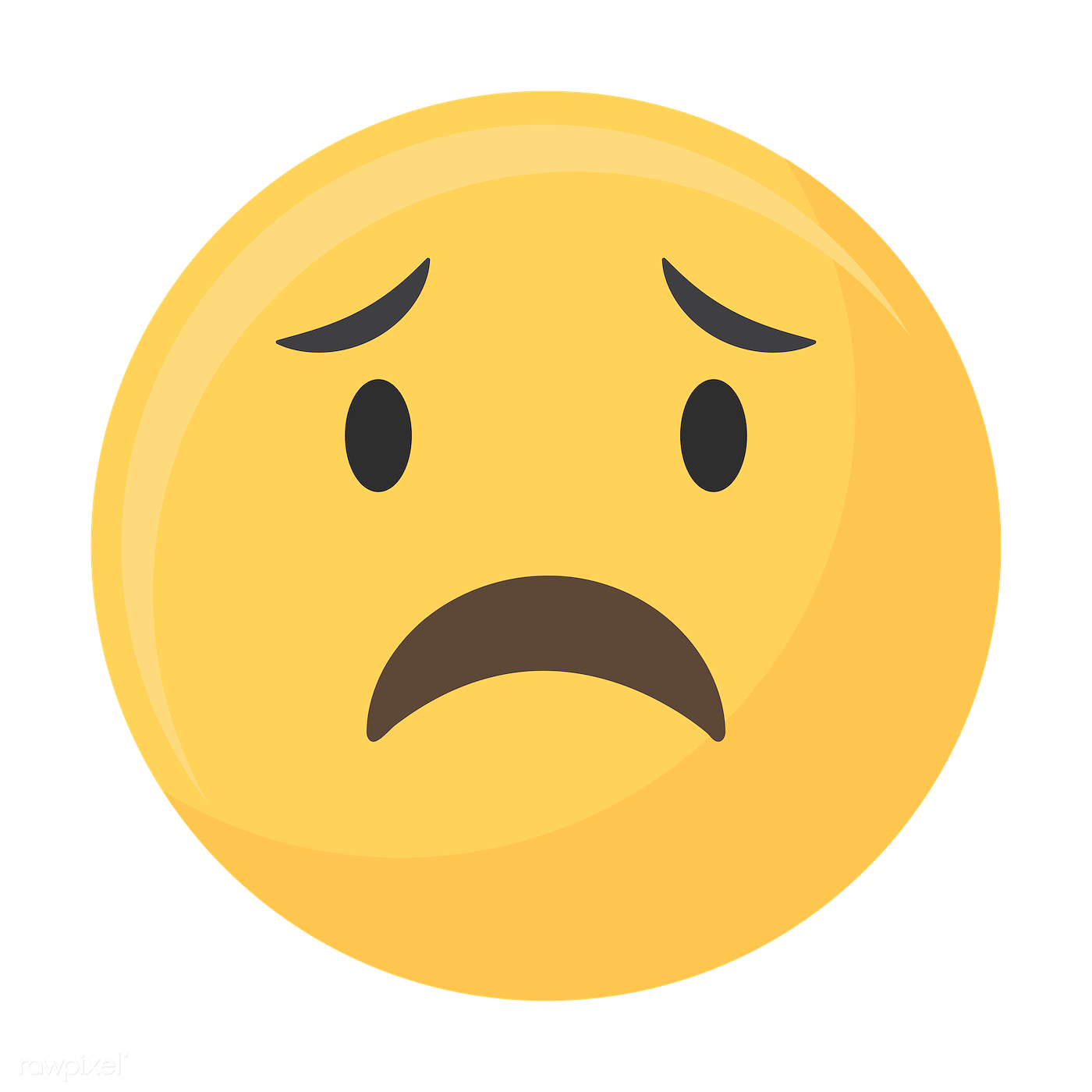 $6,000 Insurance Premium
on a Payment Plan
CASH Accounting
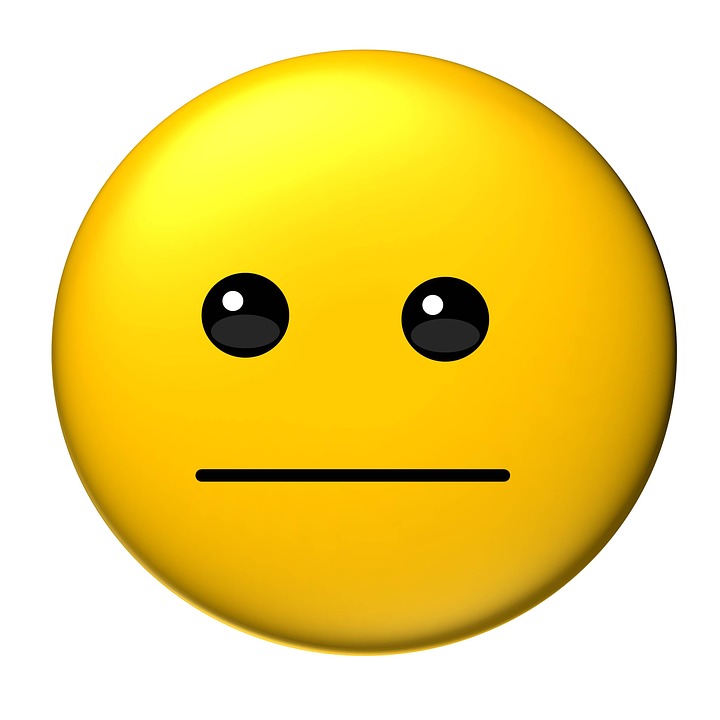 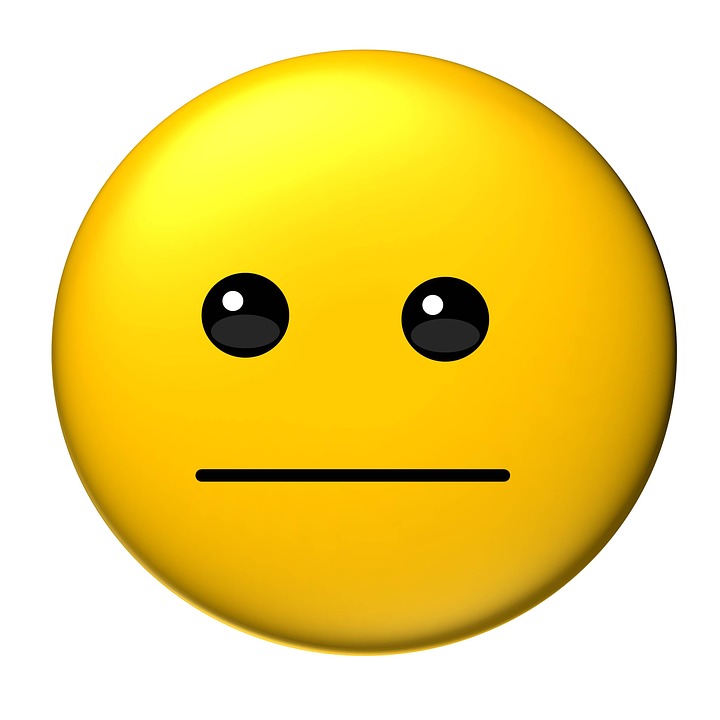 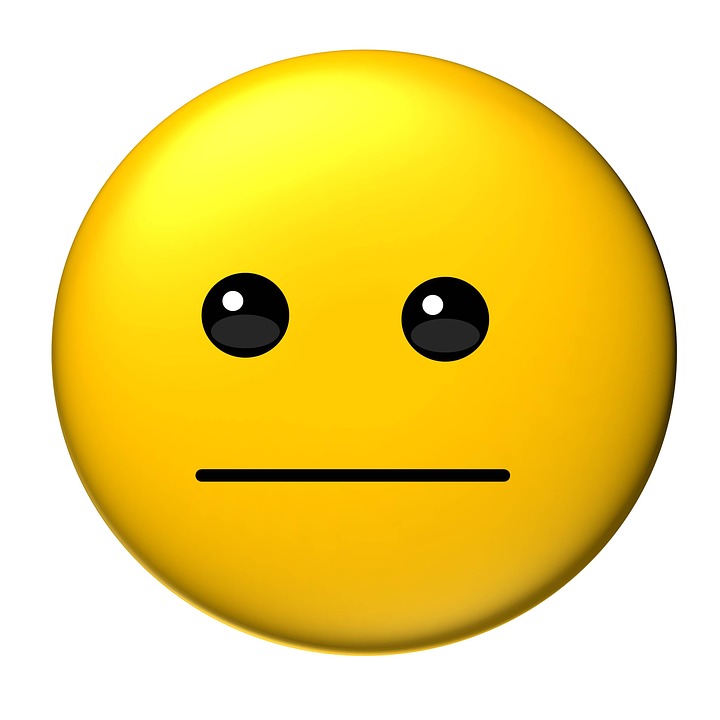 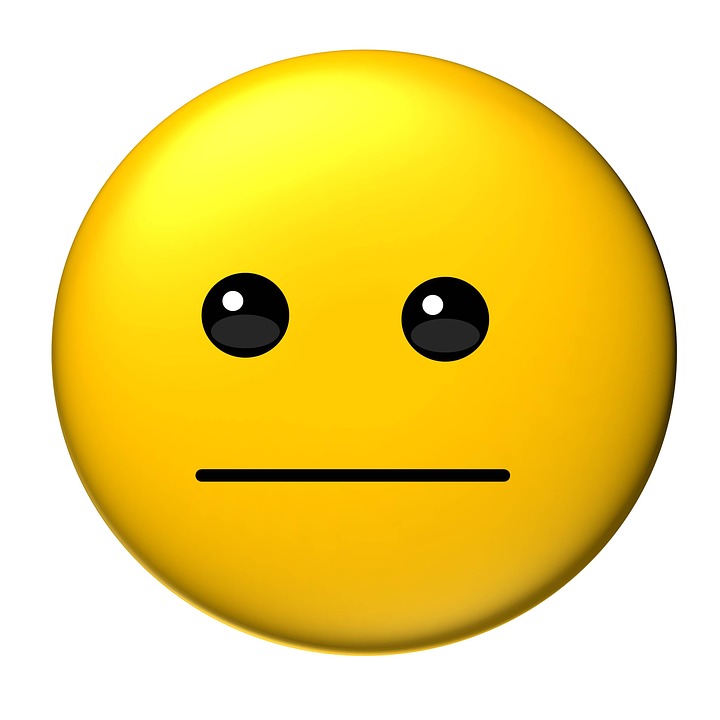 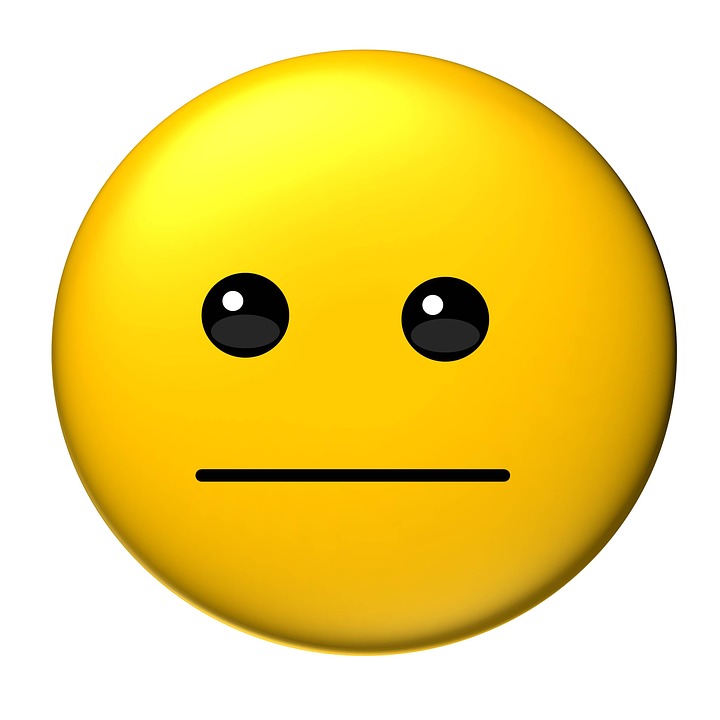 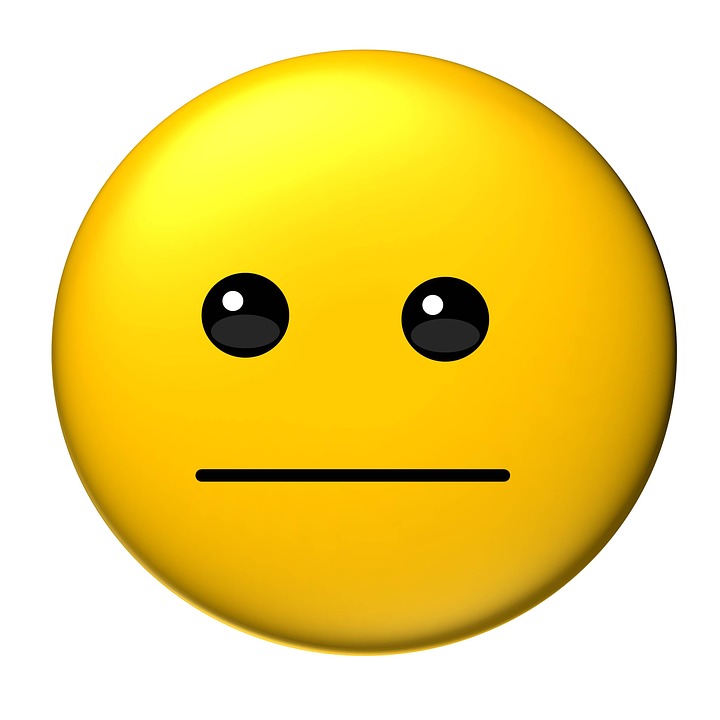 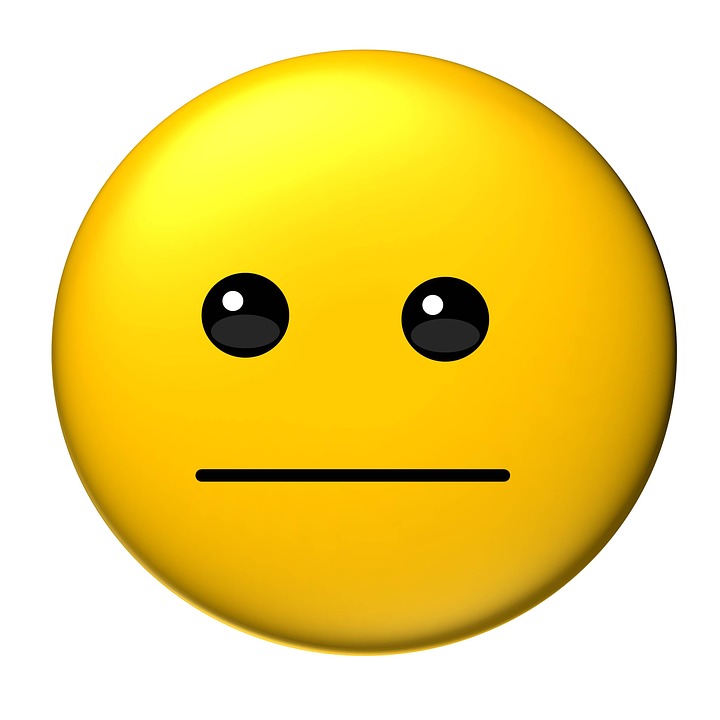 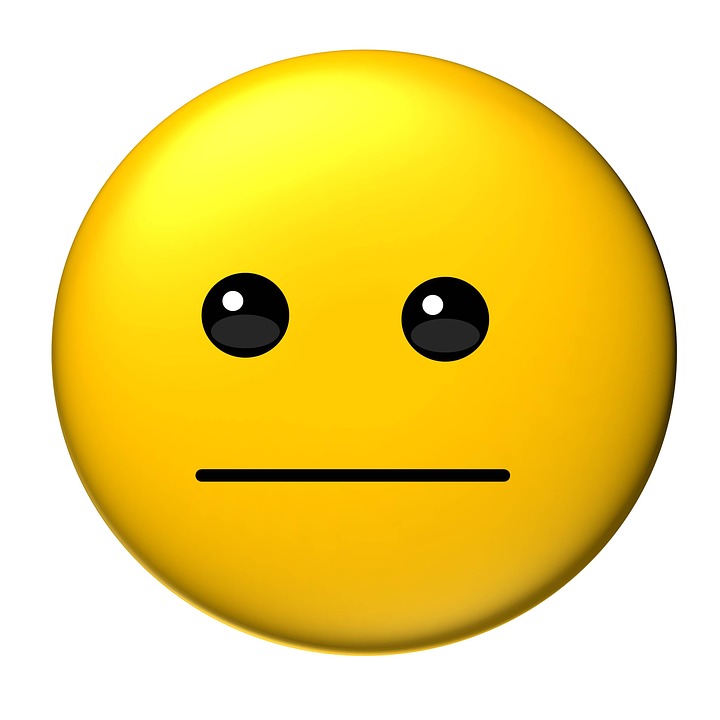 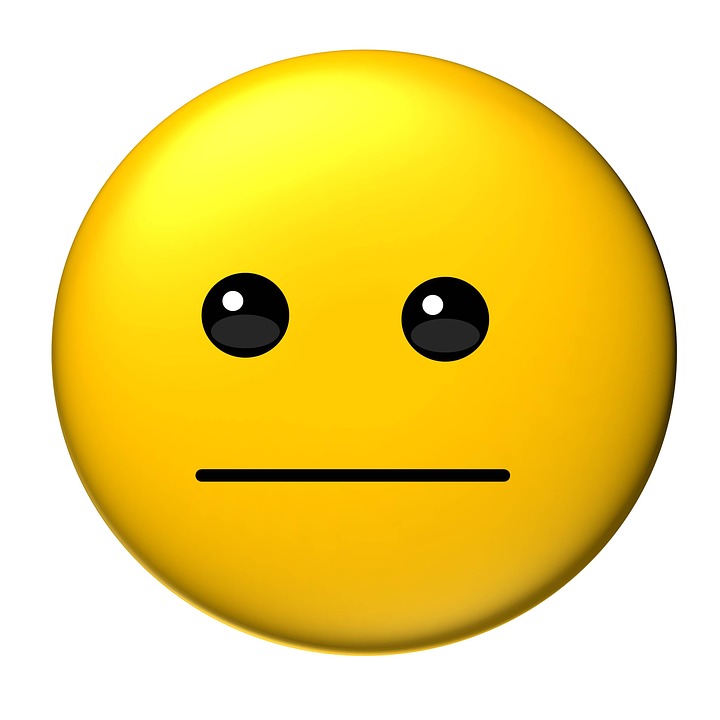 Cash vs. Accrual Accounting
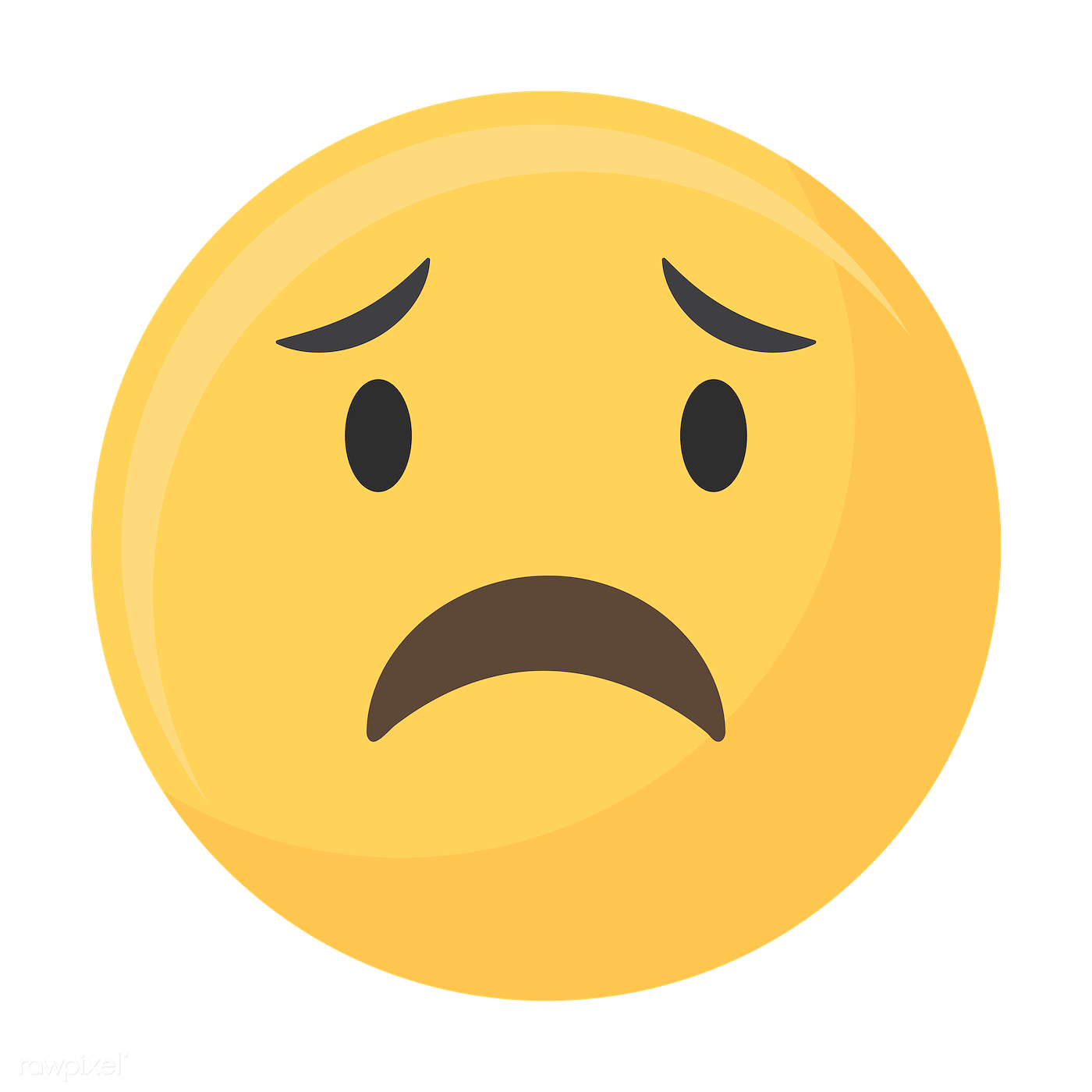 $6,000 Insurance Premium
on a Payment Plan
CASH Accounting
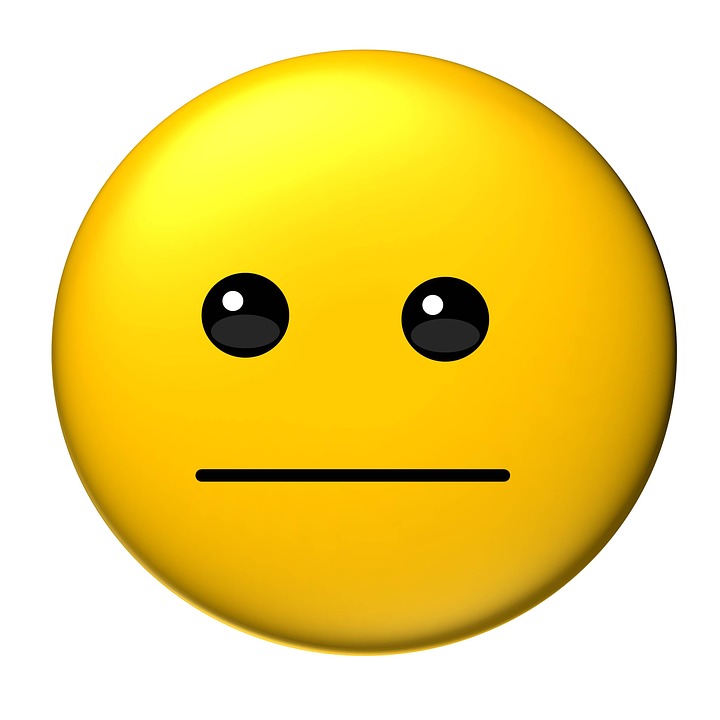 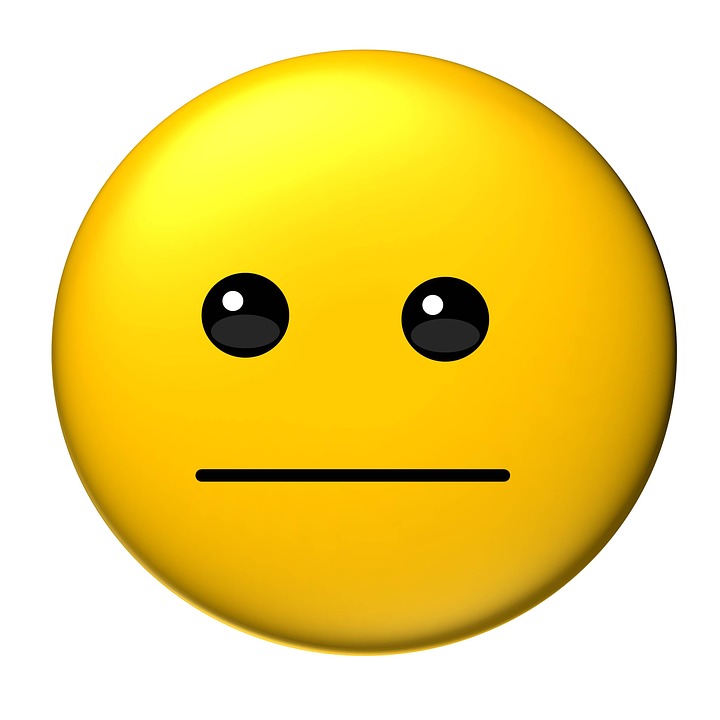 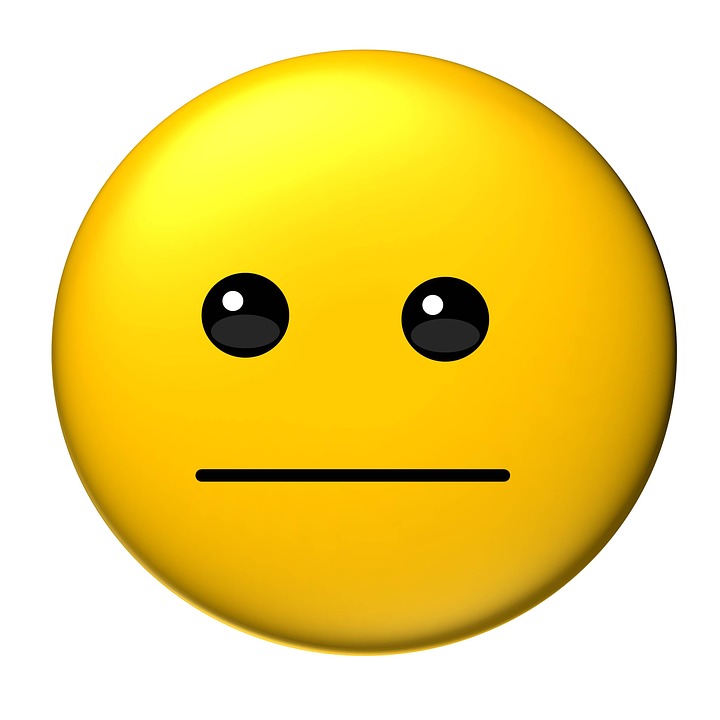 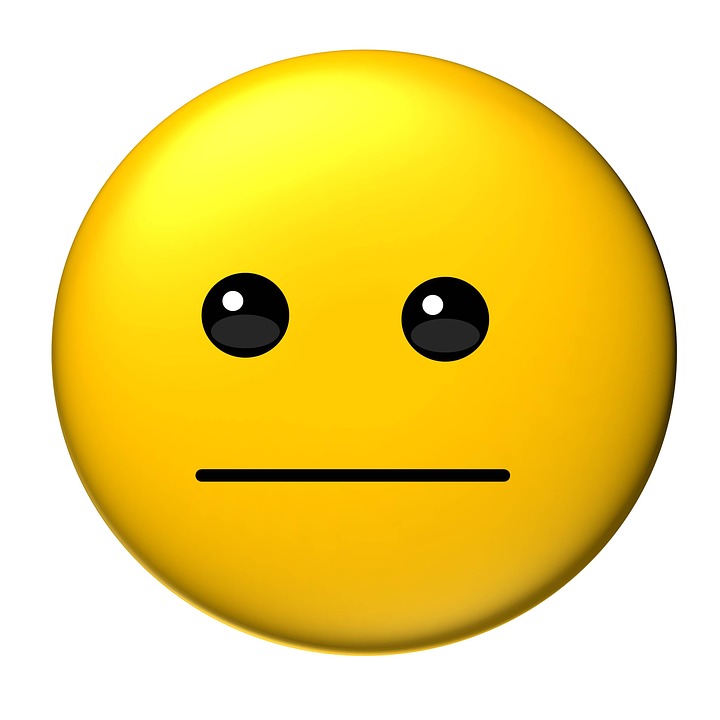 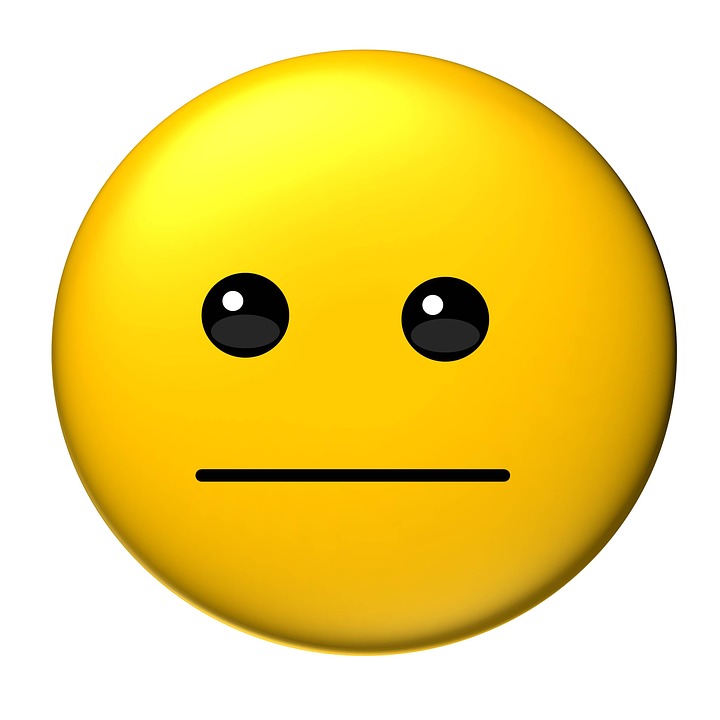 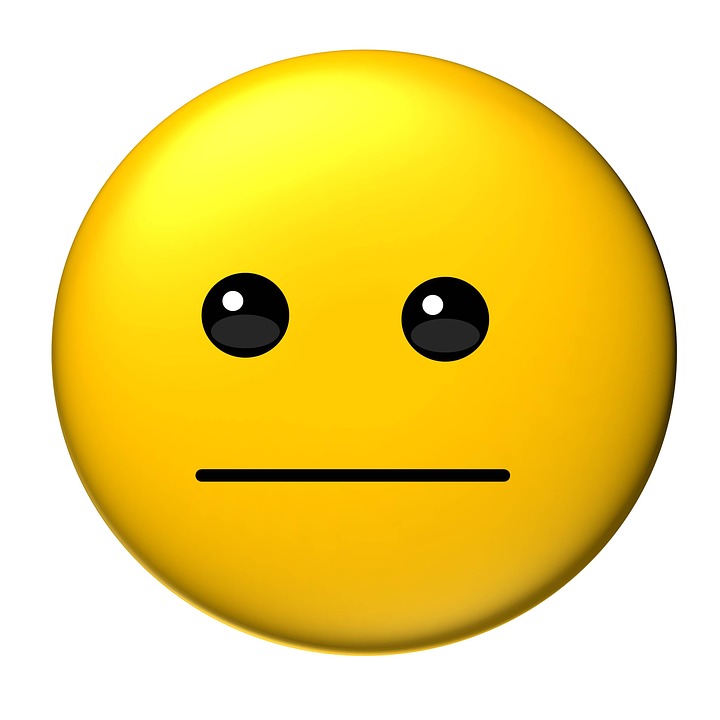 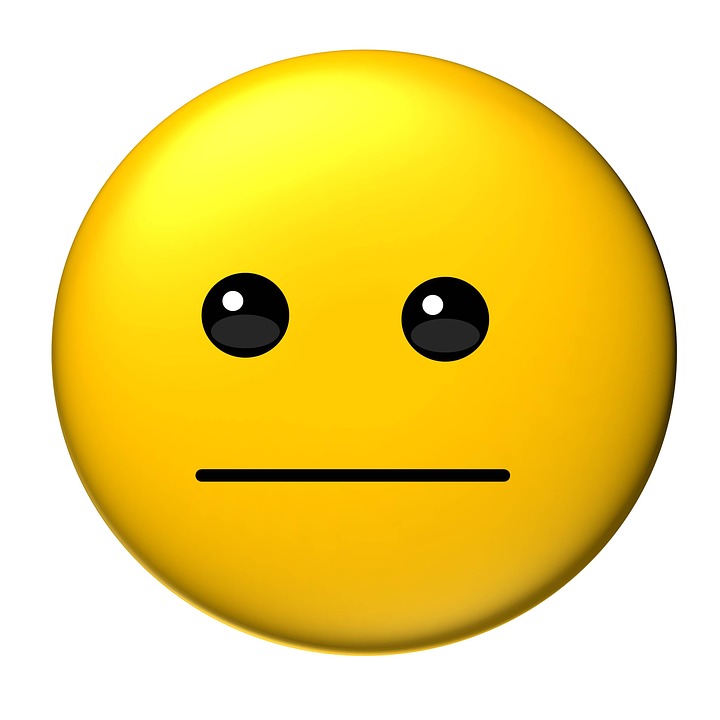 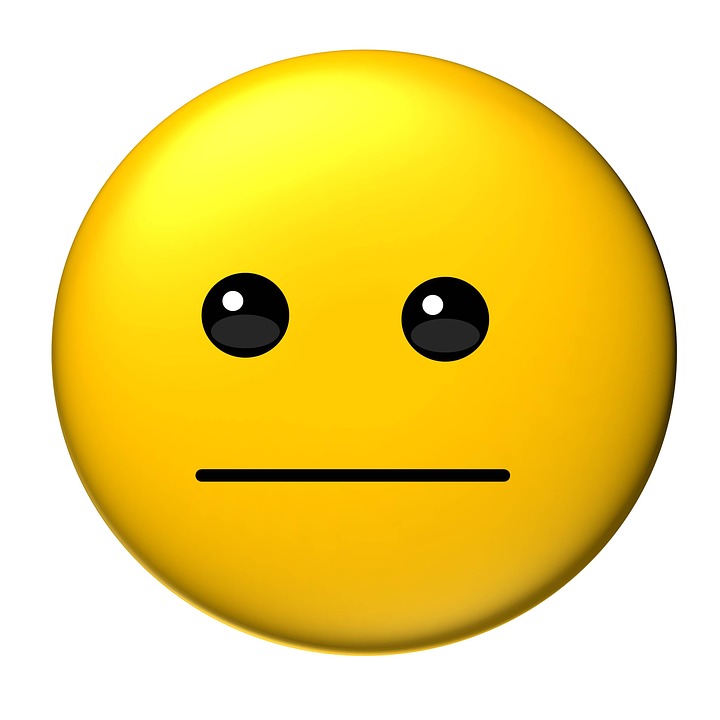 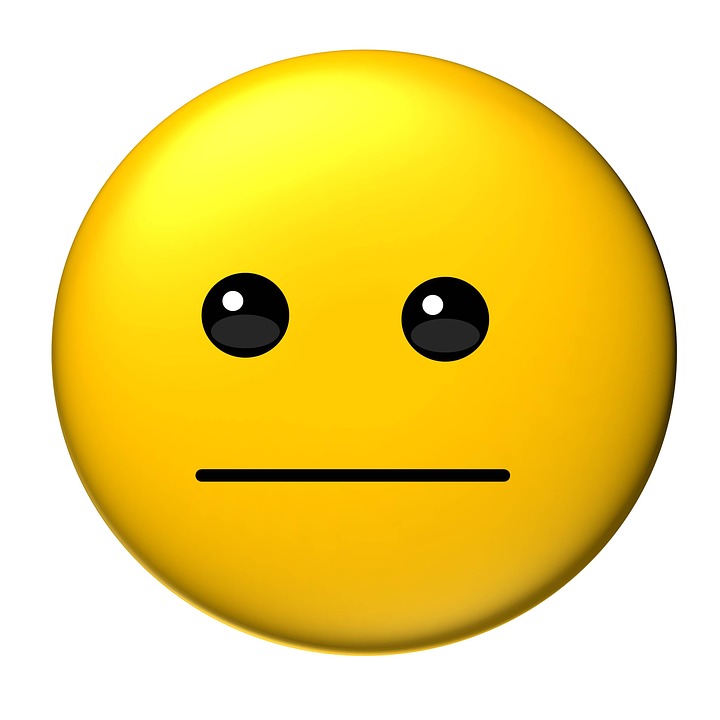 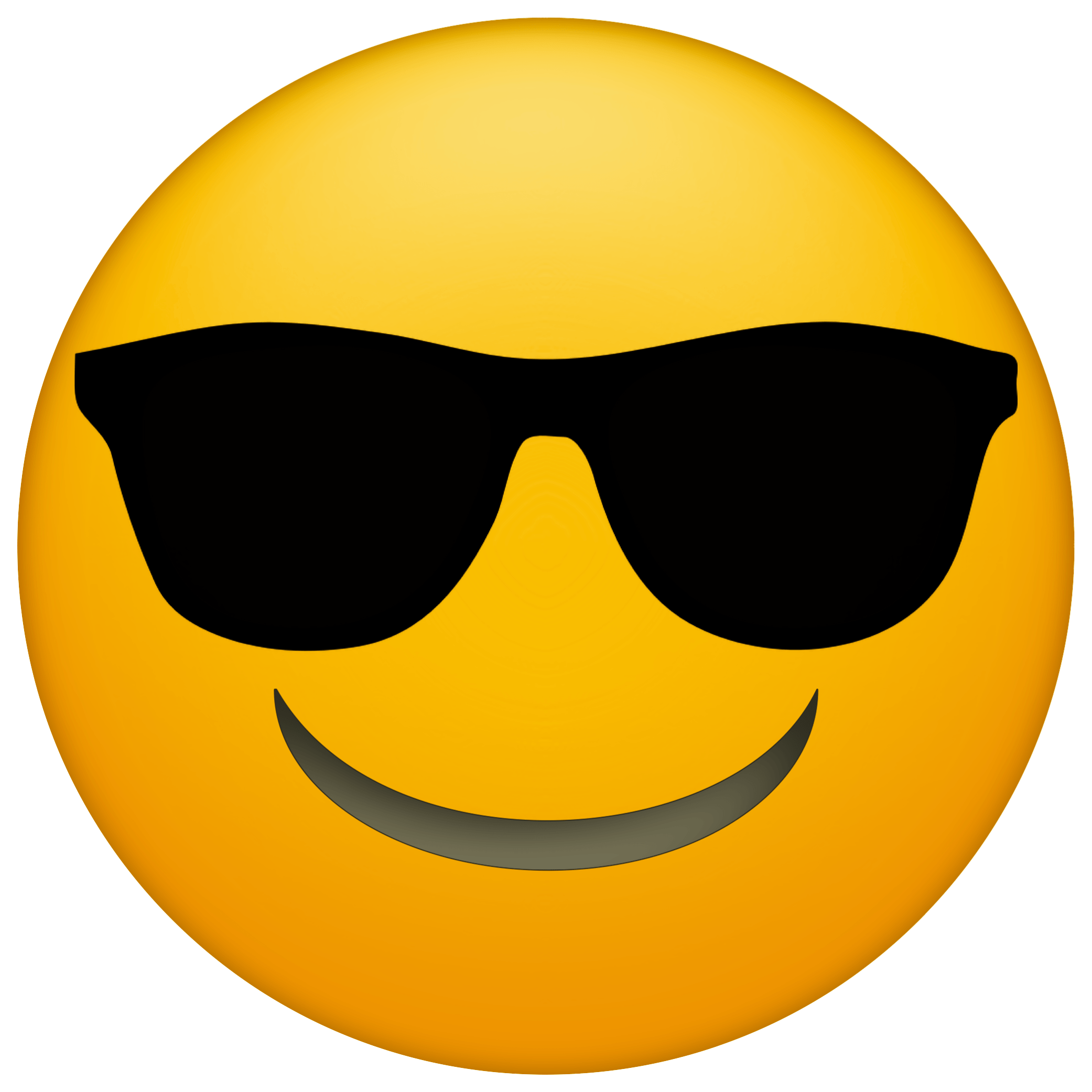 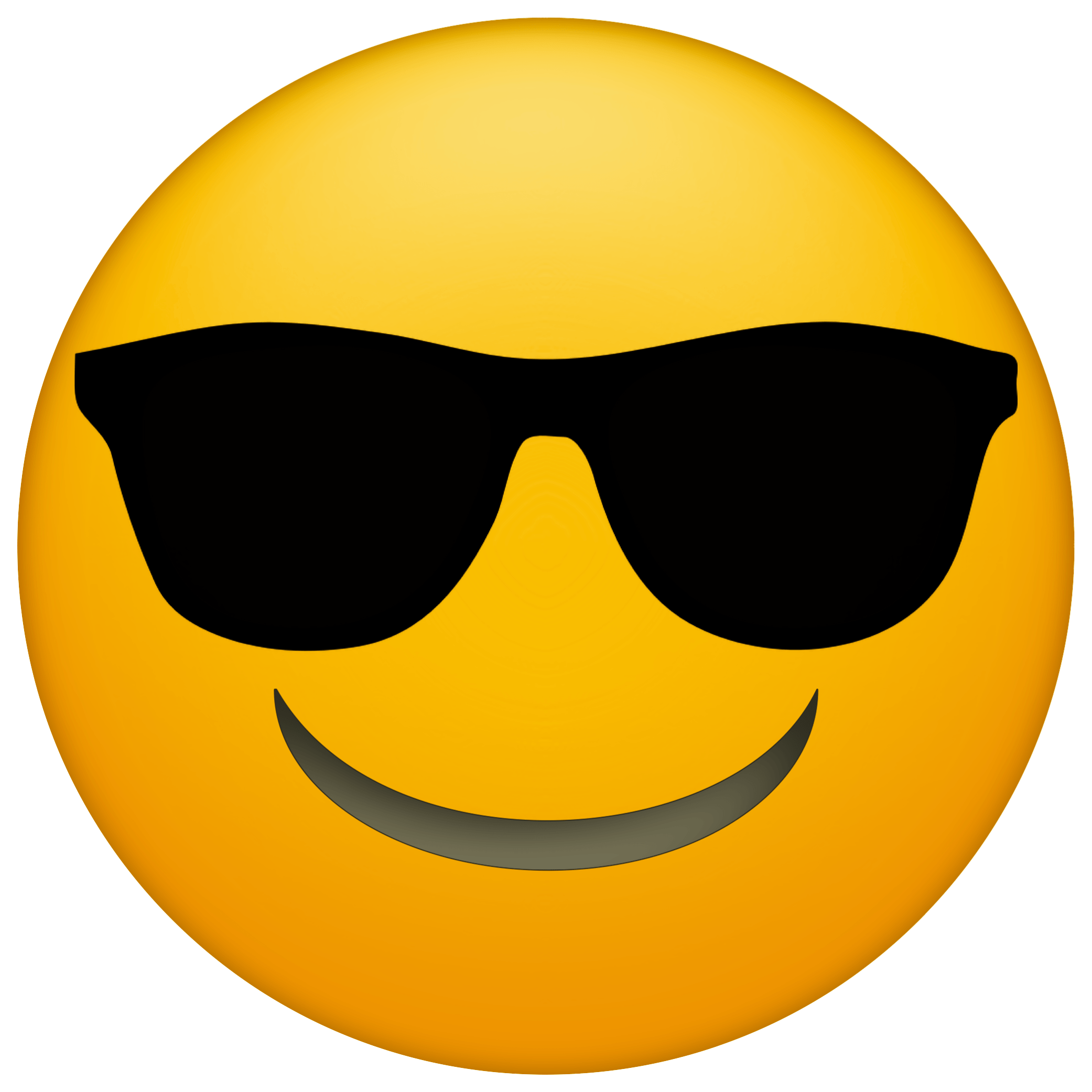 Cash vs. Accrual Accounting
$6,000 Insurance Premium
ACCRUAL Accounting
Cash vs. Accrual Accounting
$6,000 Insurance Premium
ACCRUAL Accounting
Cash vs. Accrual Accounting
$6,000 Insurance Premium
ACCRUAL Accounting
Cash vs. Accrual Accounting
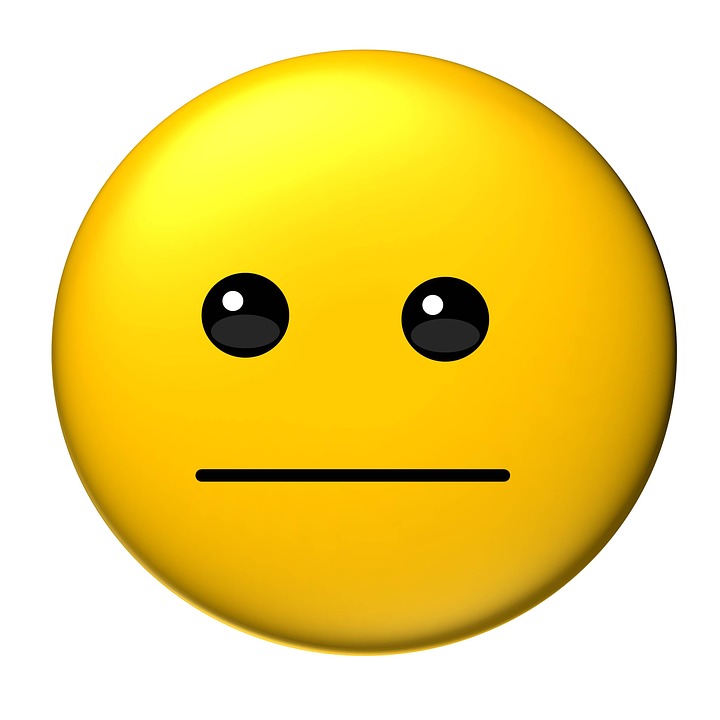 $6,000 Insurance Premium
ACCRUAL Accounting
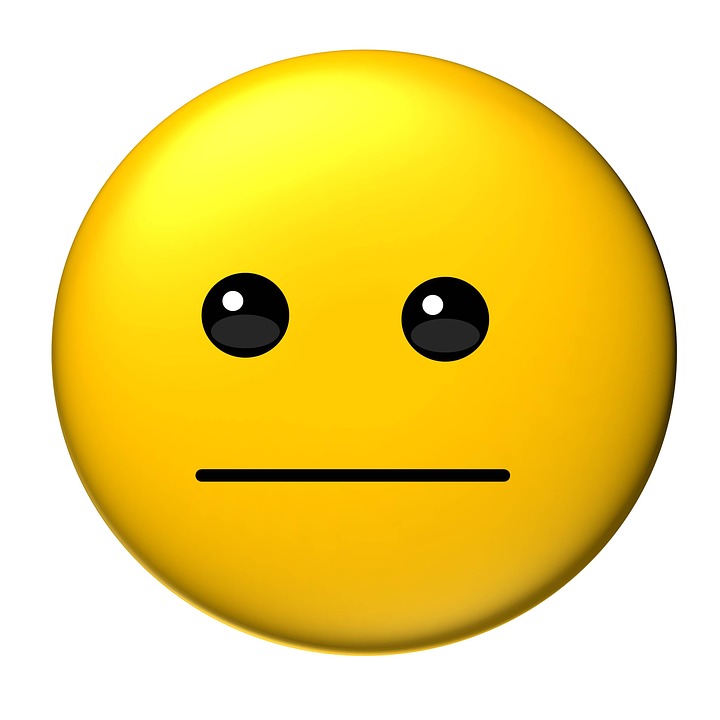 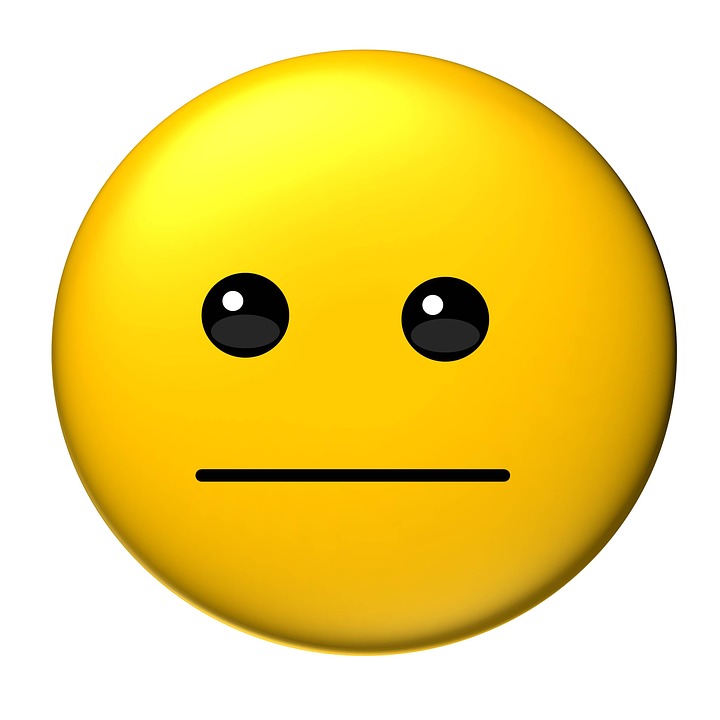 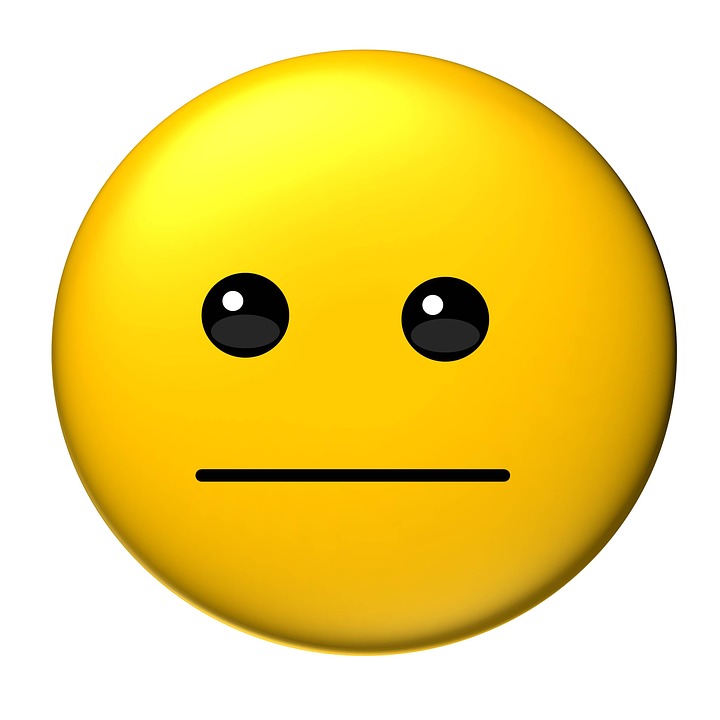 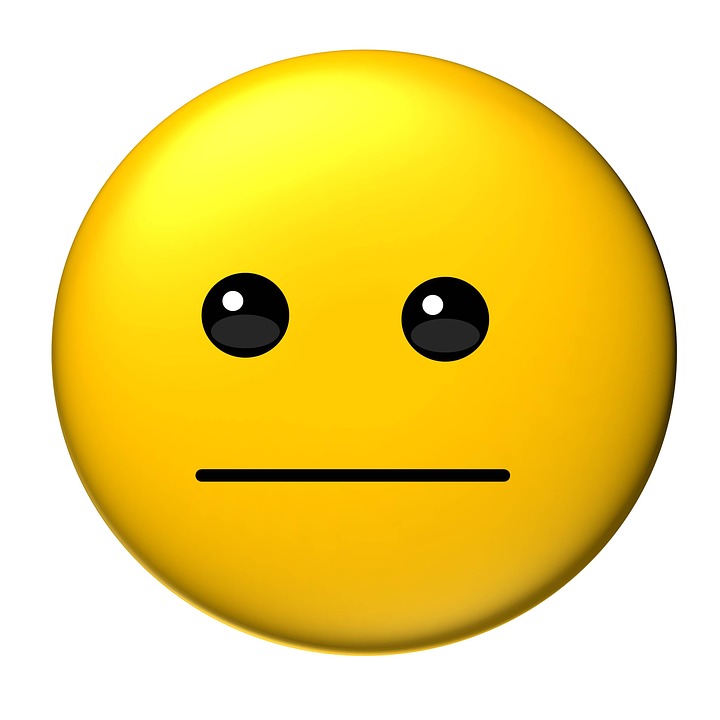 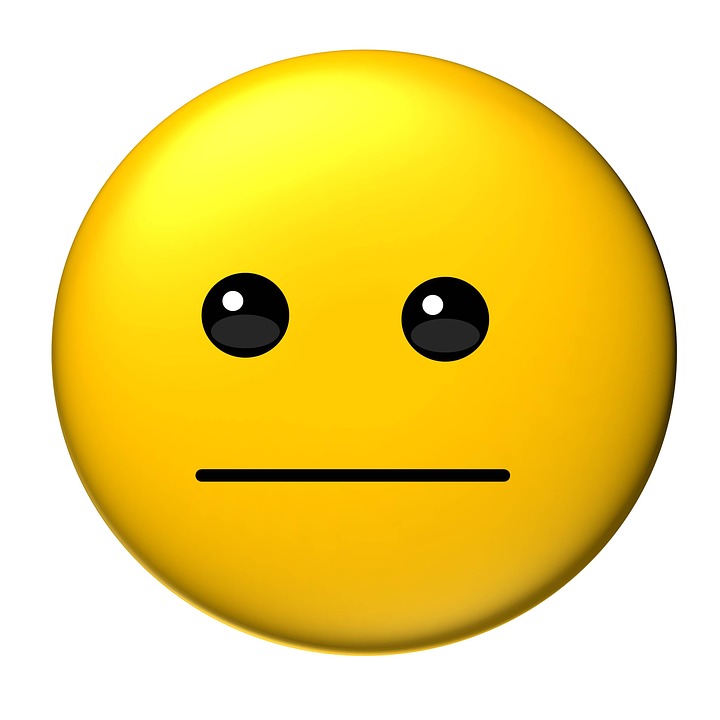 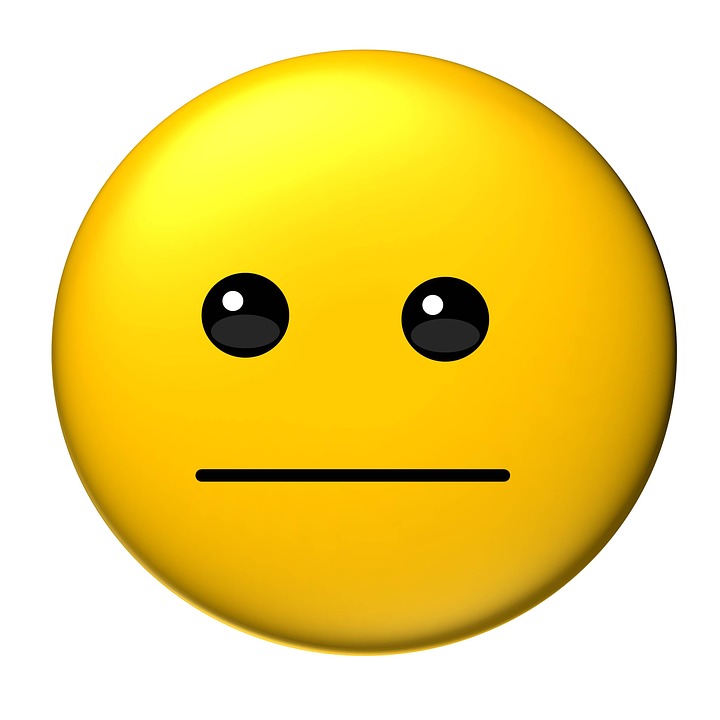 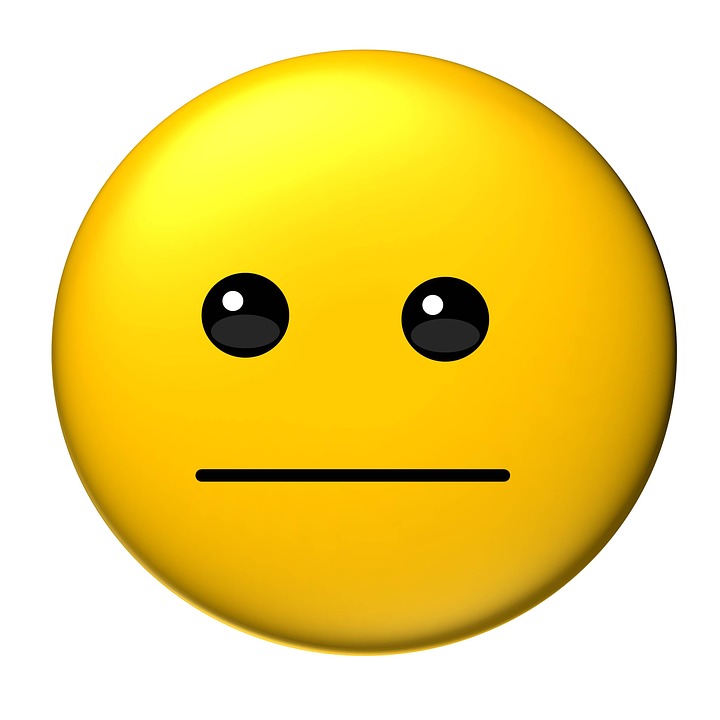 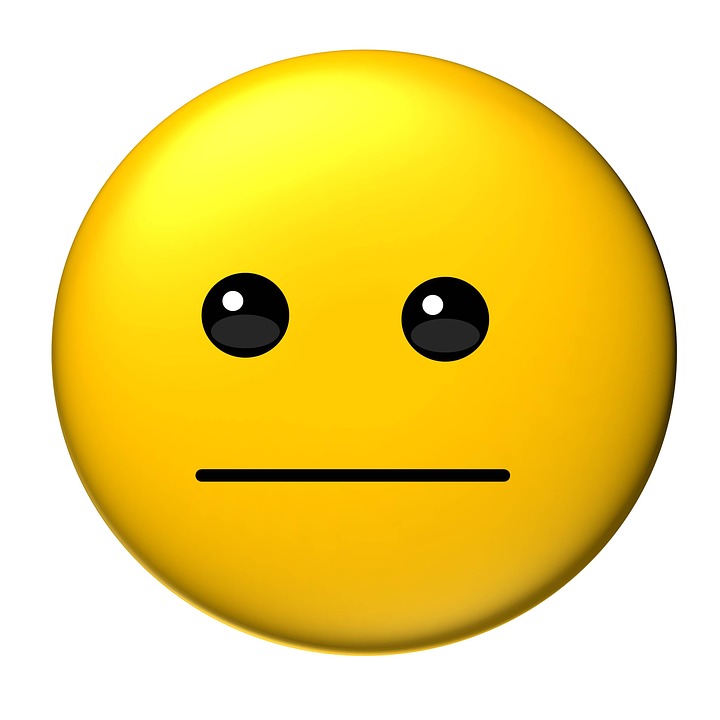 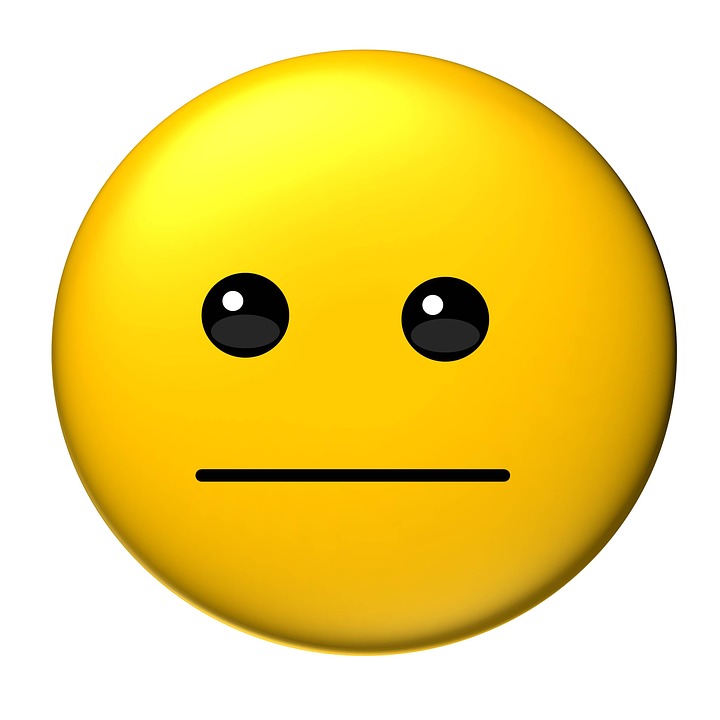 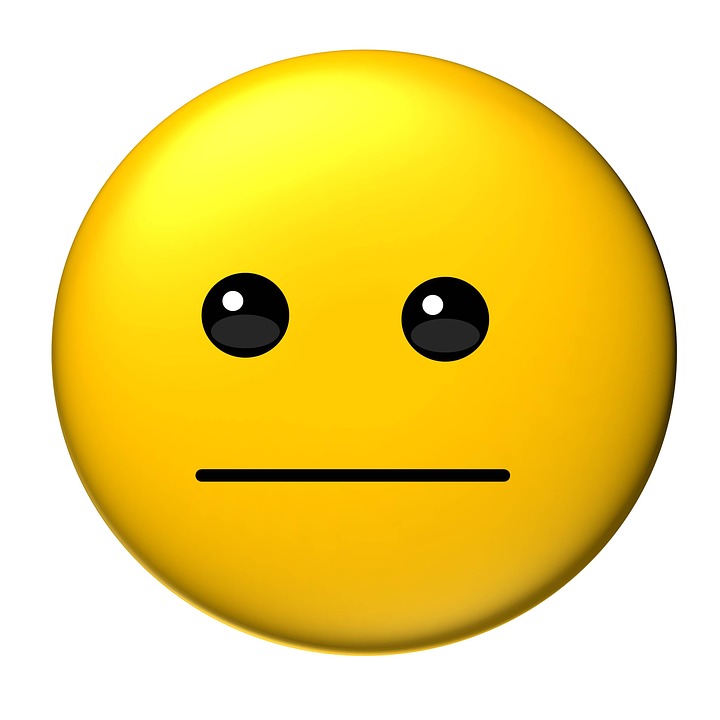 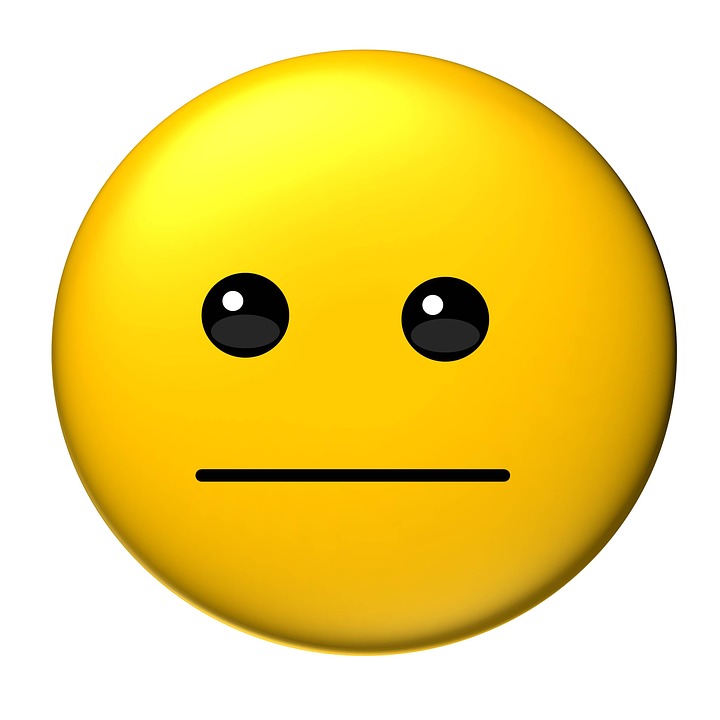 Cash vs. Accrual Accounting
Cash vs. Accrual Accounting
Cash vs. Accrual Accounting
Cash vs. Accrual Accounting
Cash vs. Accrual Accounting
Cash vs. Accrual Accounting
Cash vs. Accrual Accounting
Cash vs. Accrual Accounting
Cash vs. Accrual Accounting
Cash vs. Accrual Accounting
Cash vs. Accrual Accounting
Cash vs. Accrual Accounting
Cash vs. Accrual Accounting
Cash vs. Accrual Accounting
Cash vs. Accrual Accounting
Cash vs. Accrual Accounting
Cash vs. Accrual Accounting
Cash vs. Accrual Accounting
Cash vs. Accrual Accounting
Cash vs. Accrual Accounting
Cash vs. Accrual Accounting
Cash vs. Accrual Accounting
Cash vs. Accrual Accounting
Cash vs. Accrual Accounting
Depreciation
Depreciation
Reflects the loss in value of a fixed asset over time
Based in the principle of matching
Depreciation
Reflects the loss in value of a fixed asset over time
Based in the principle of matching

		 Depreciation  =  Cost Basis / Useful Life
Depreciation
$70,000 chipper
7 years useful life

Depreciation = ______________
Depreciation
$70,000 chipper
7 years useful life

Depreciation = $10,000 per year
Depreciation
Depreciation
Depreciation
Depreciation
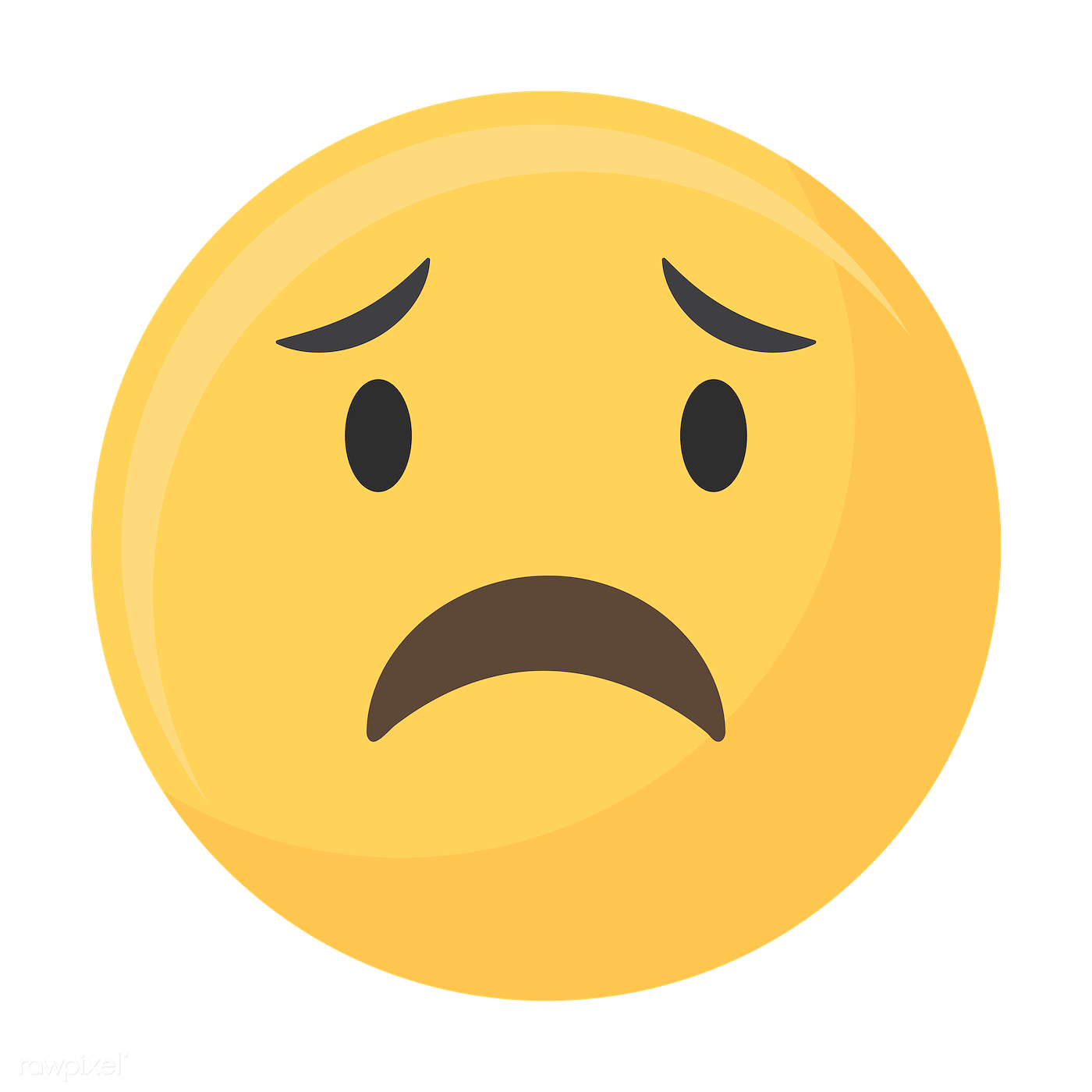 Depreciation
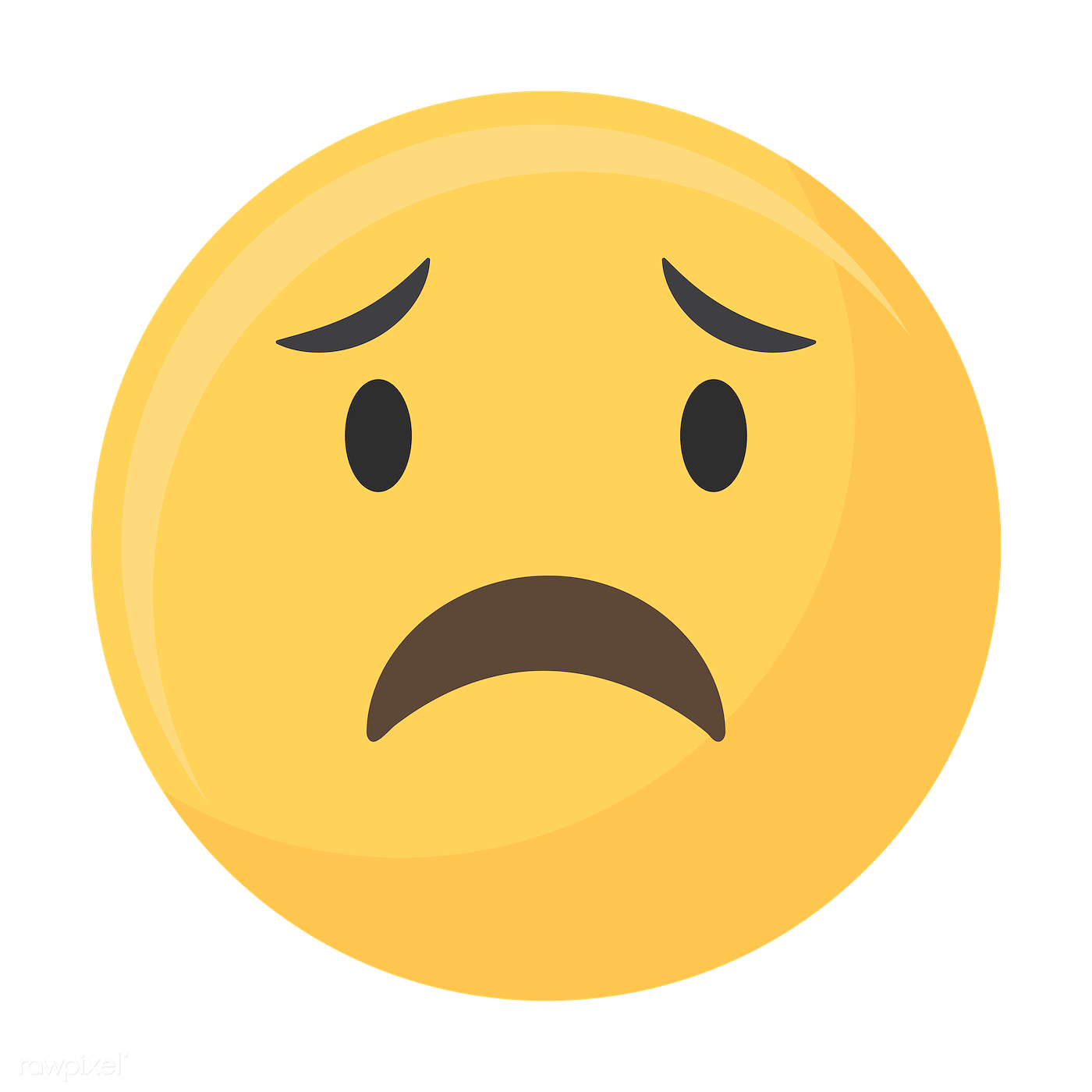 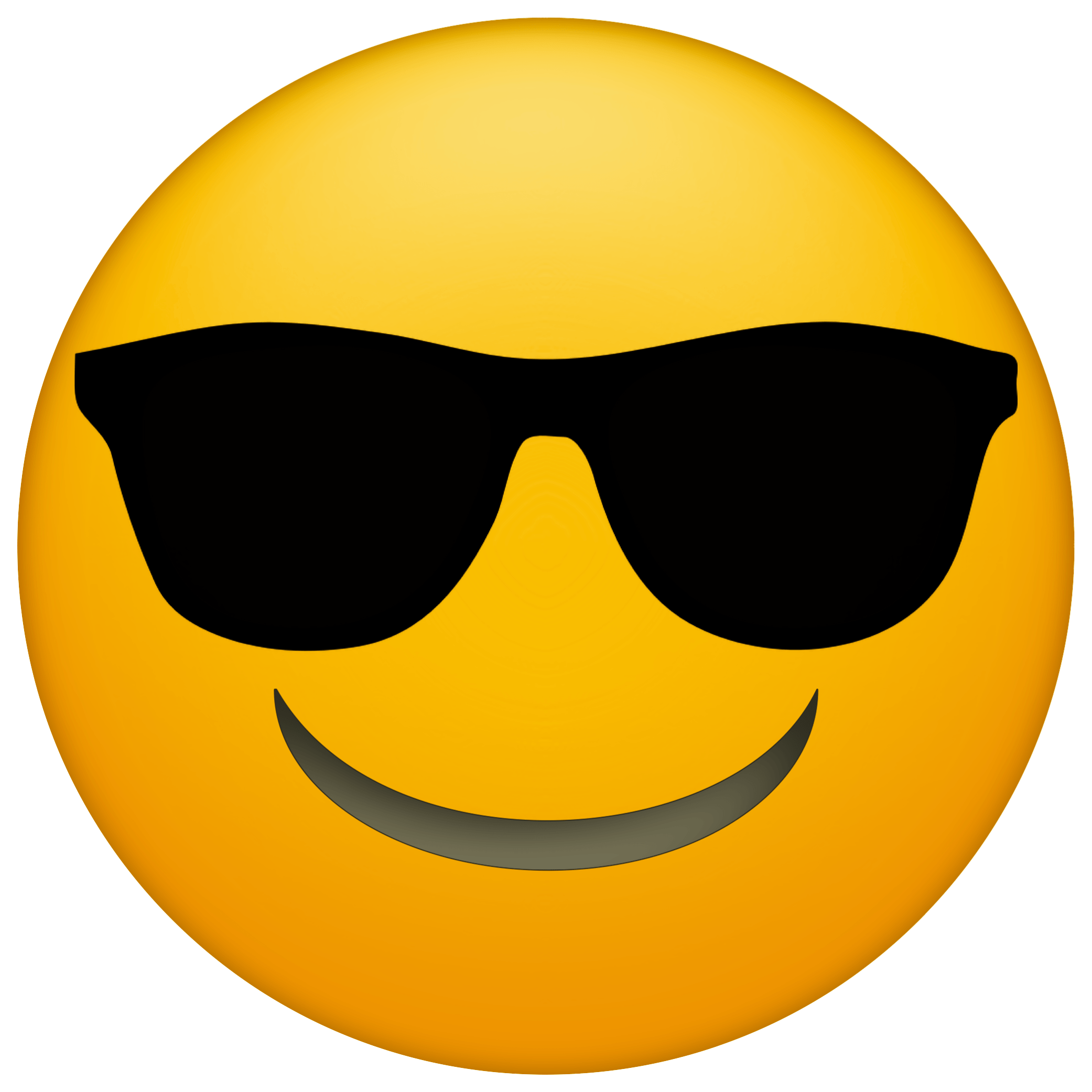 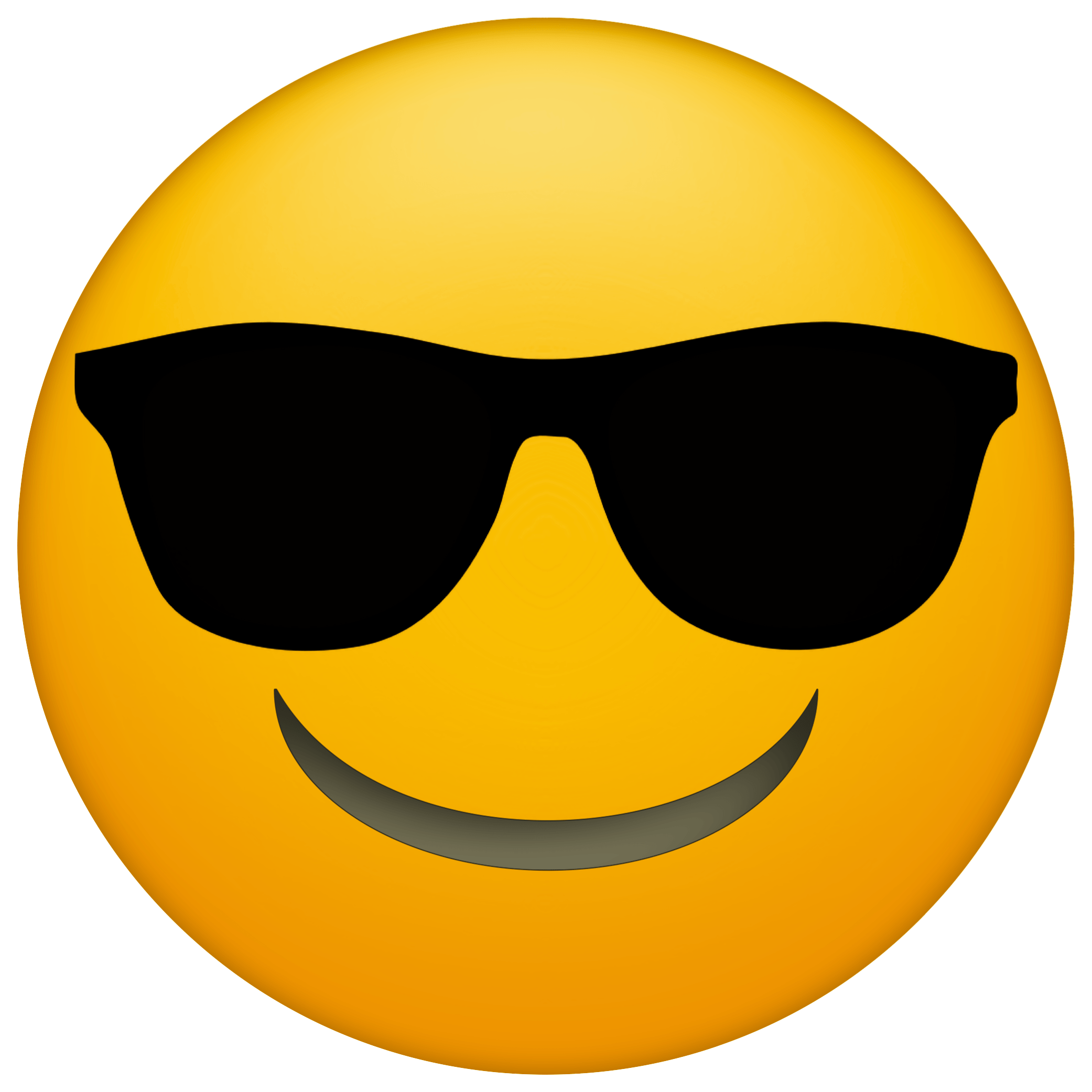 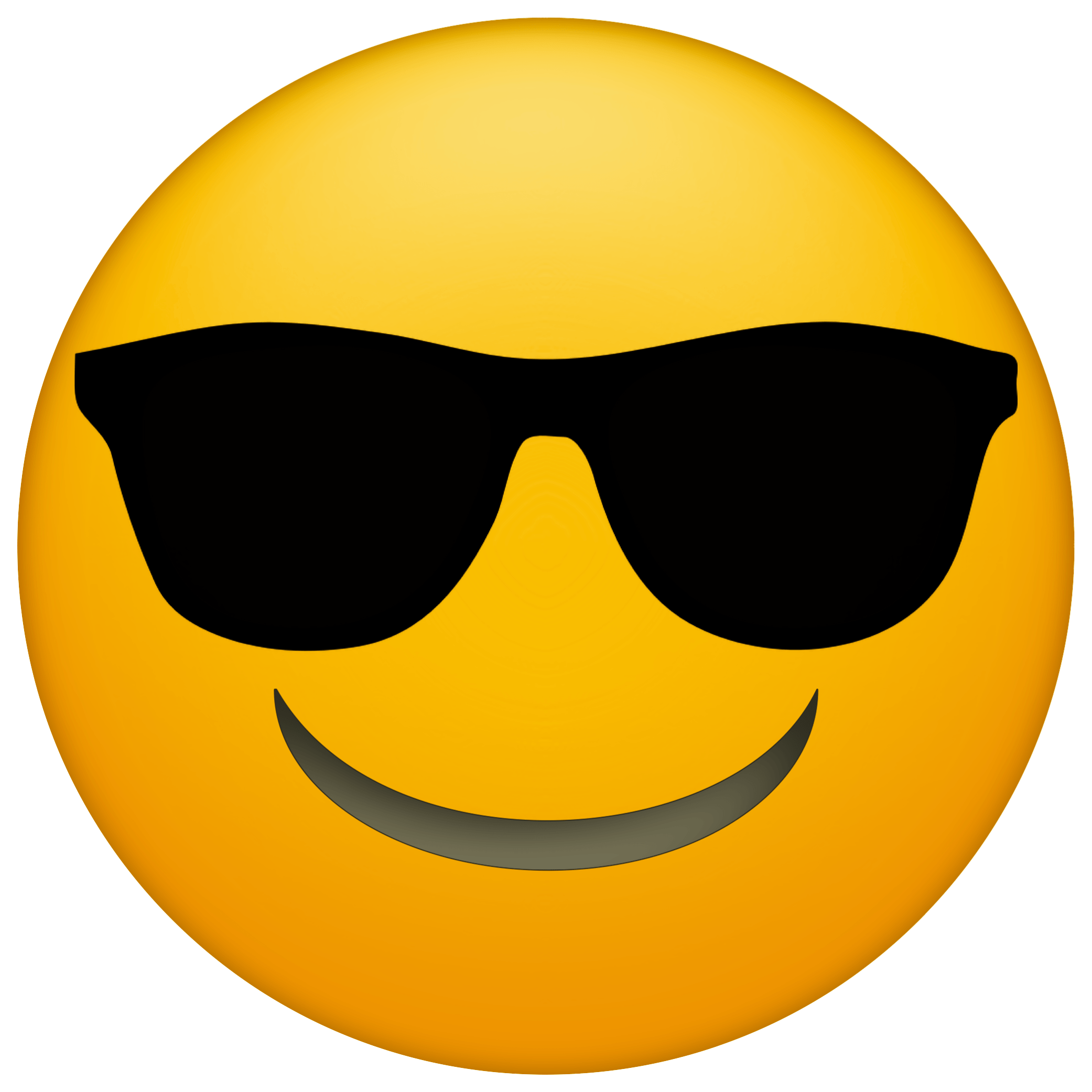 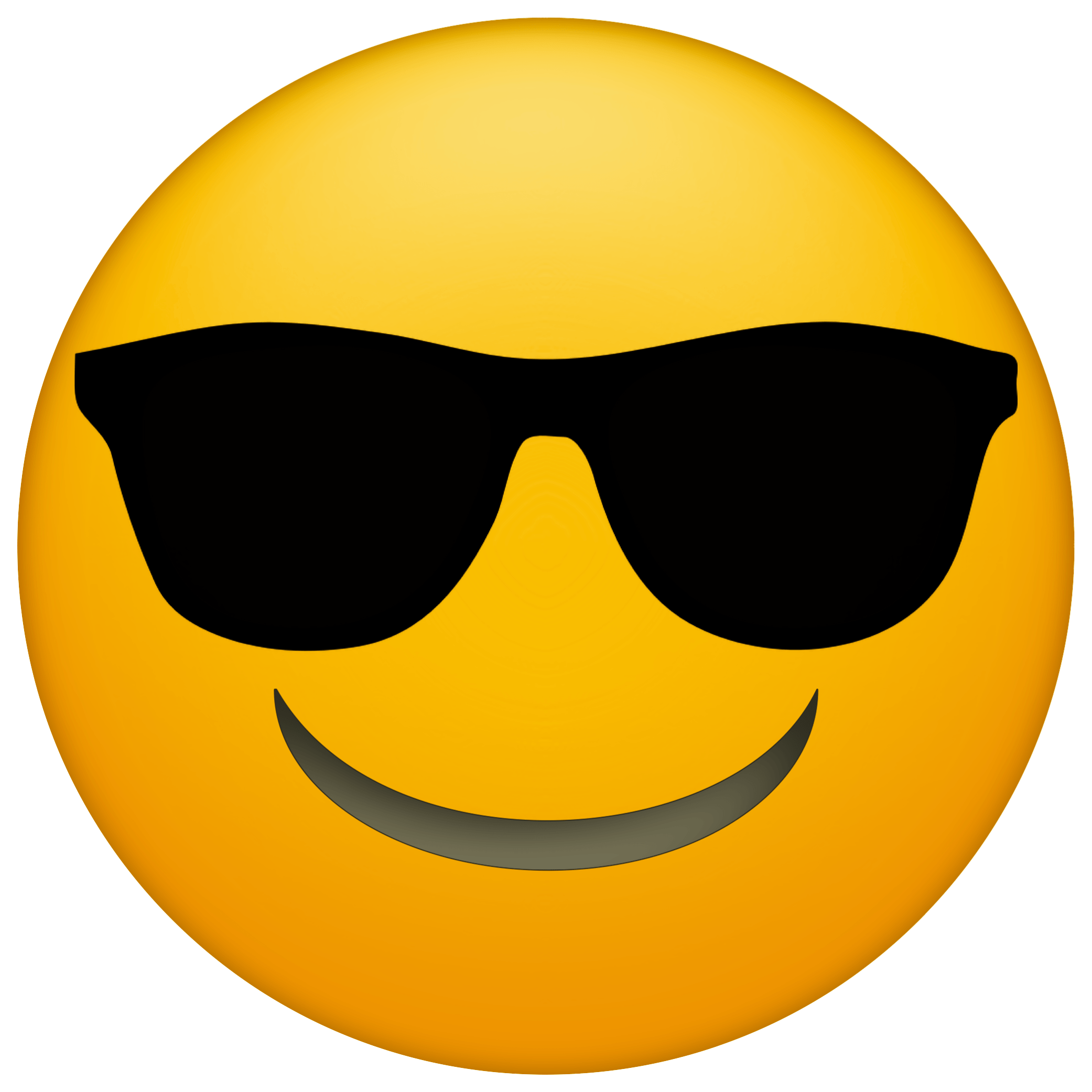 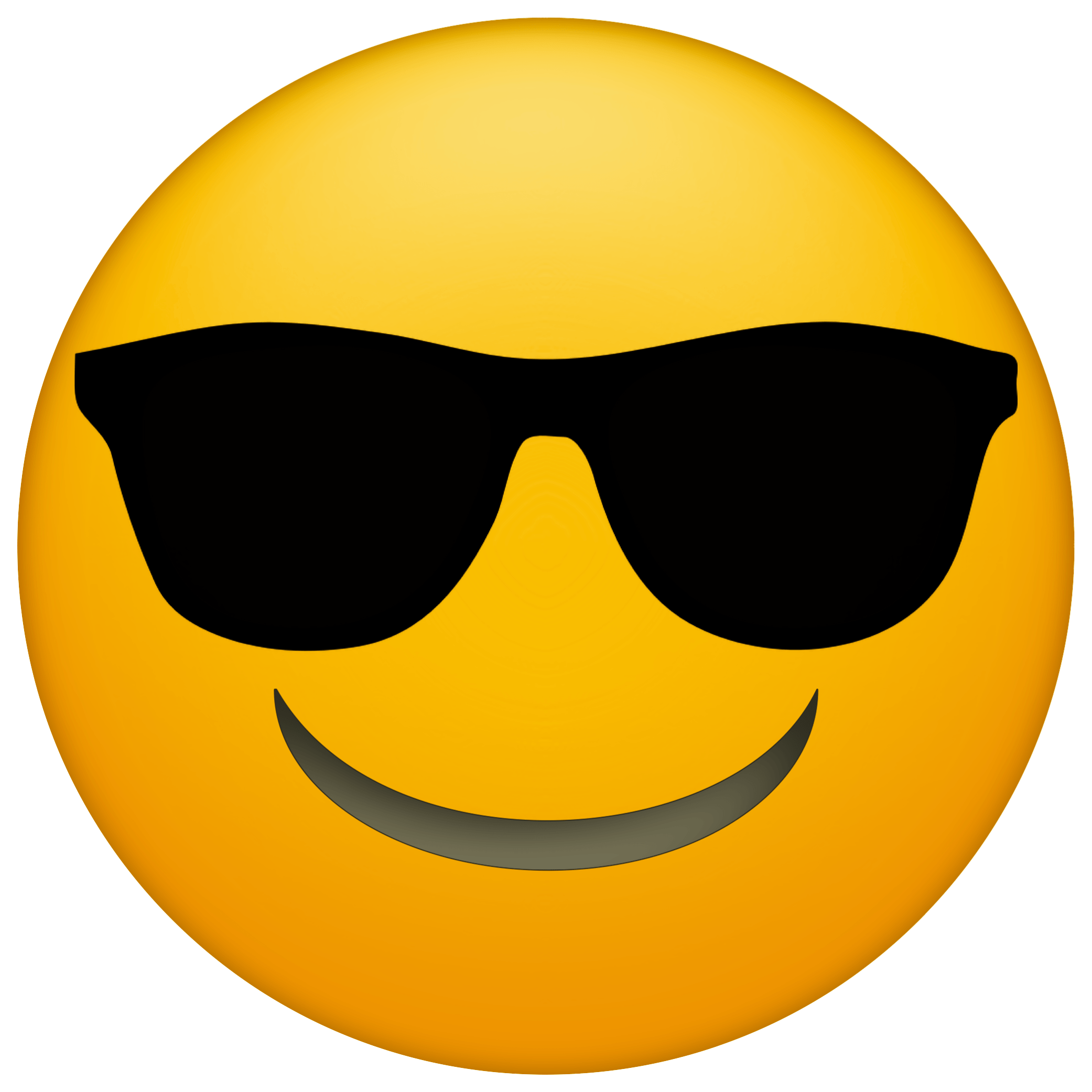 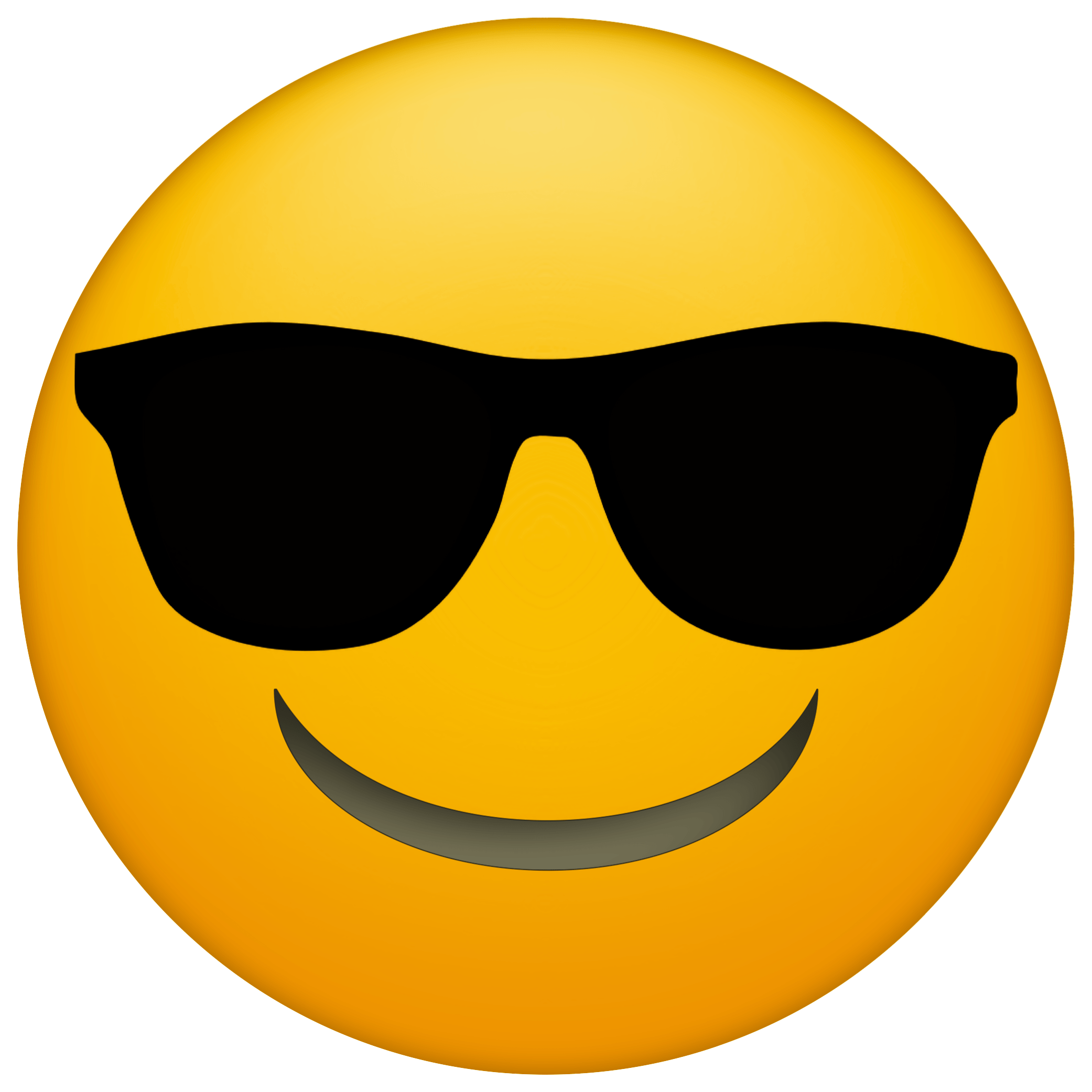 Depreciation
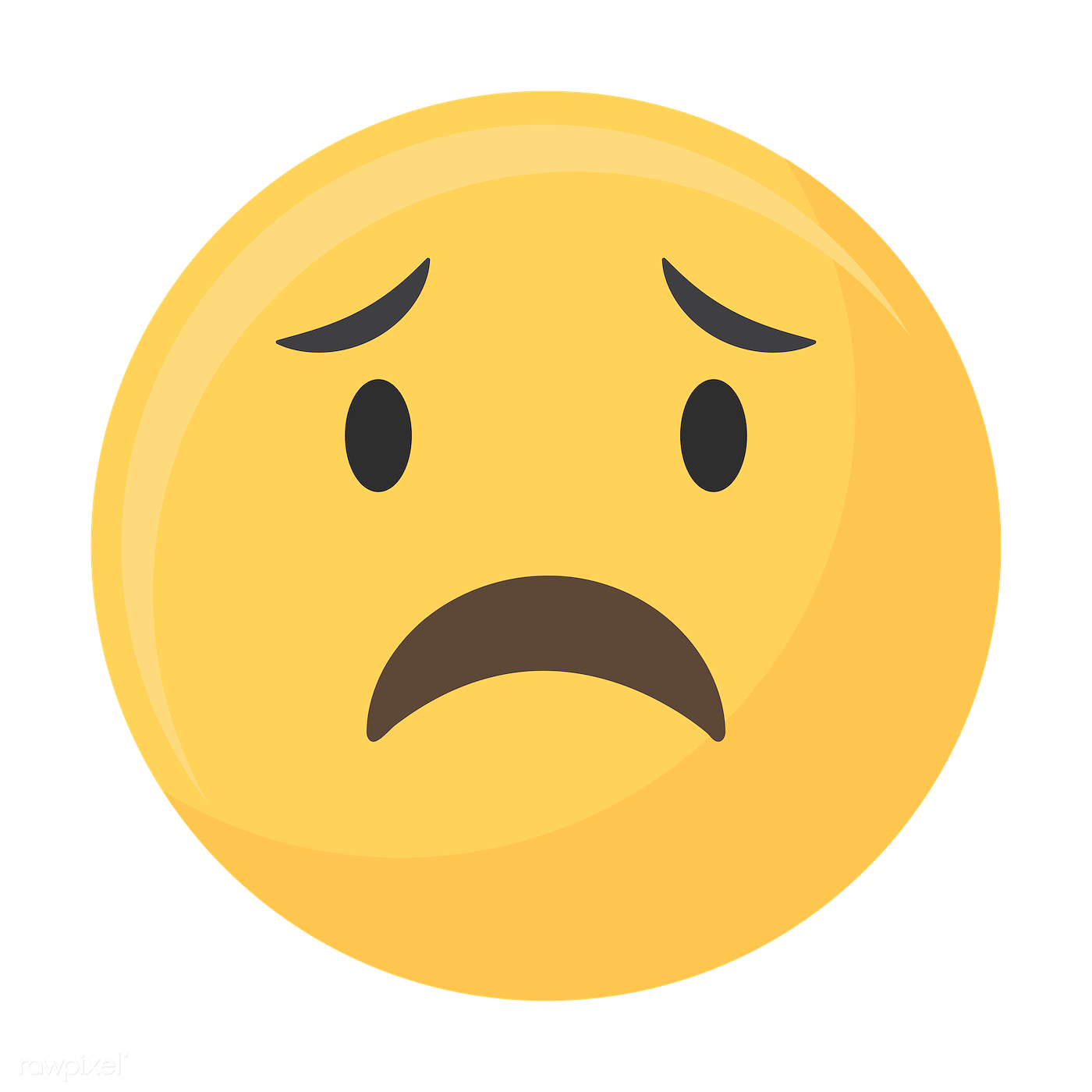 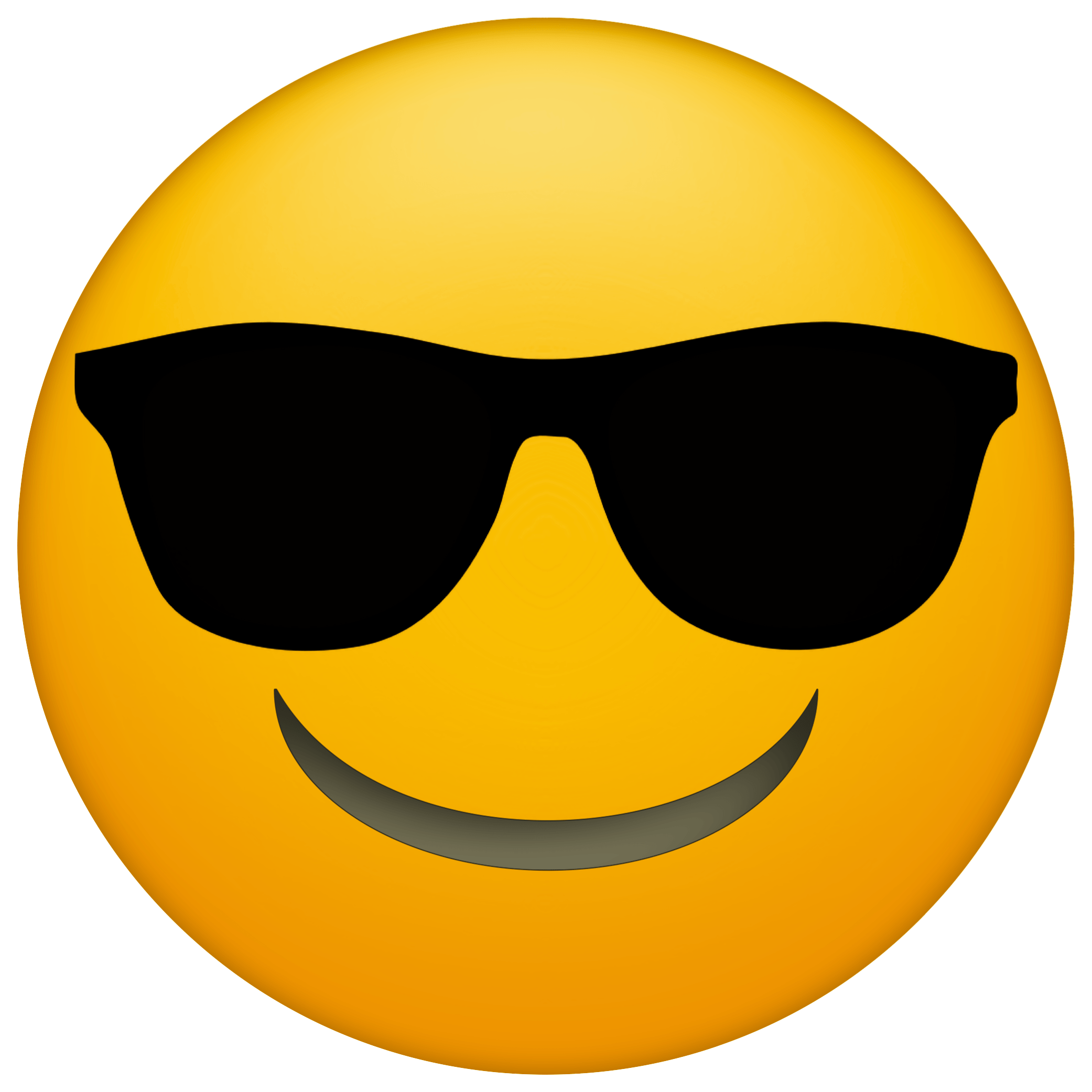 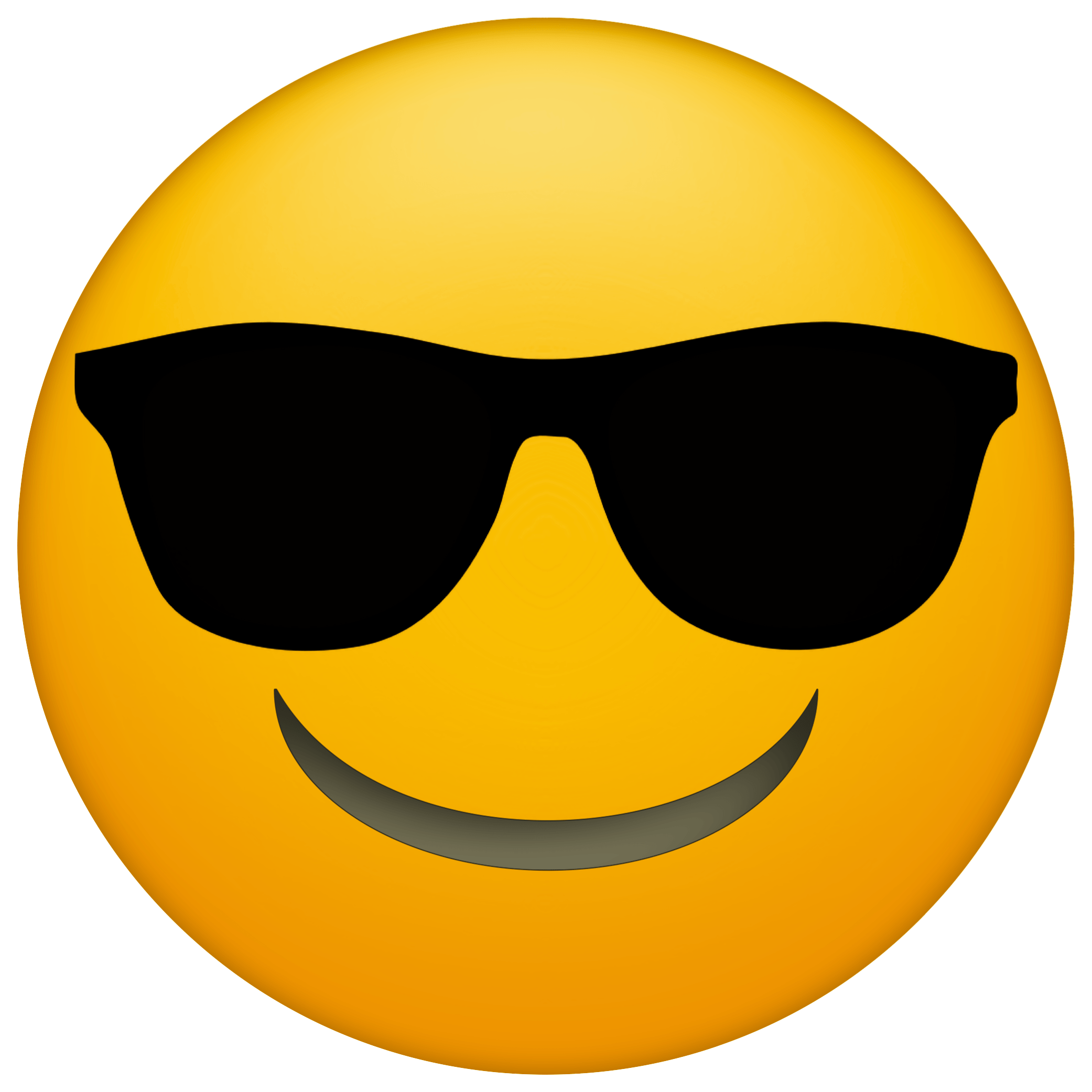 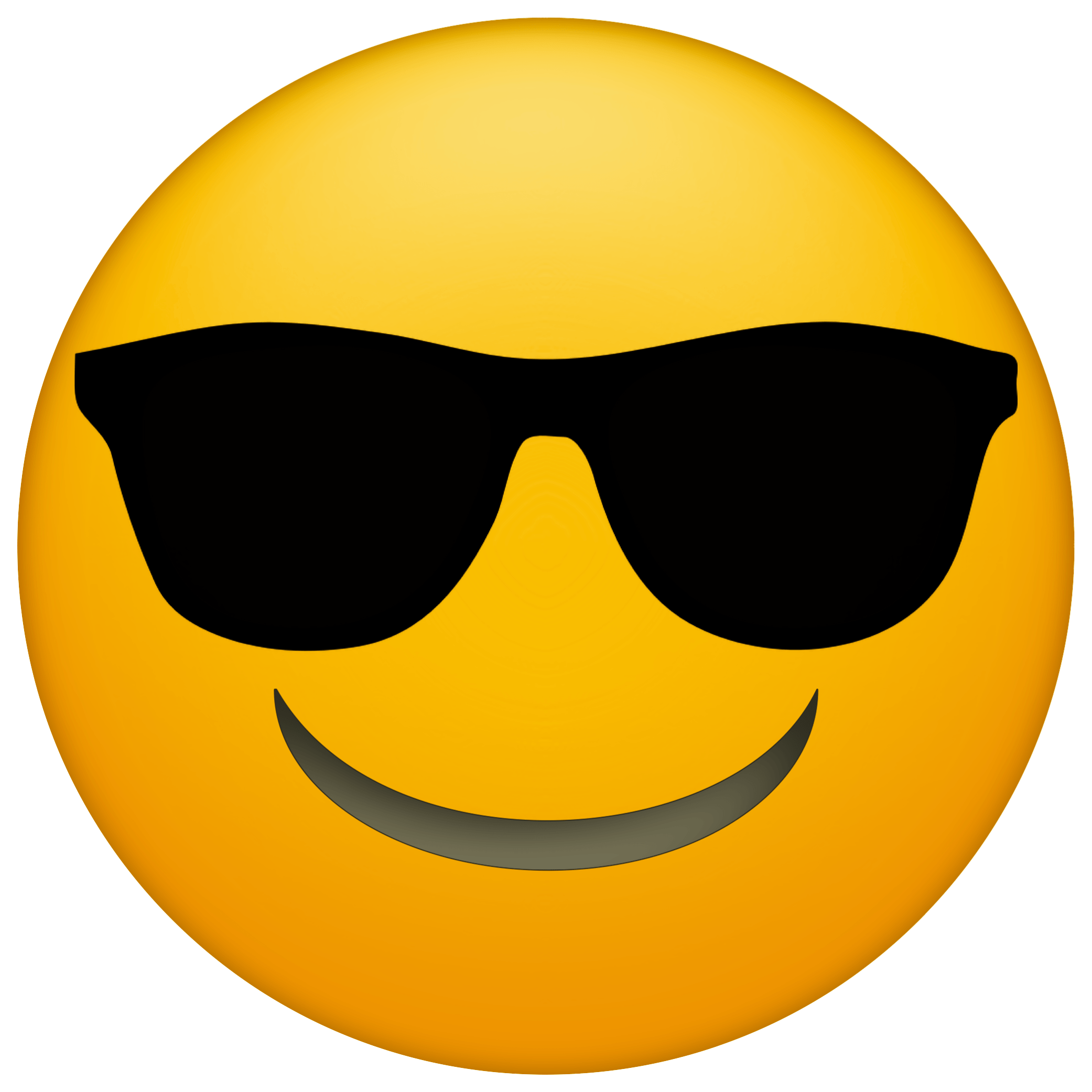 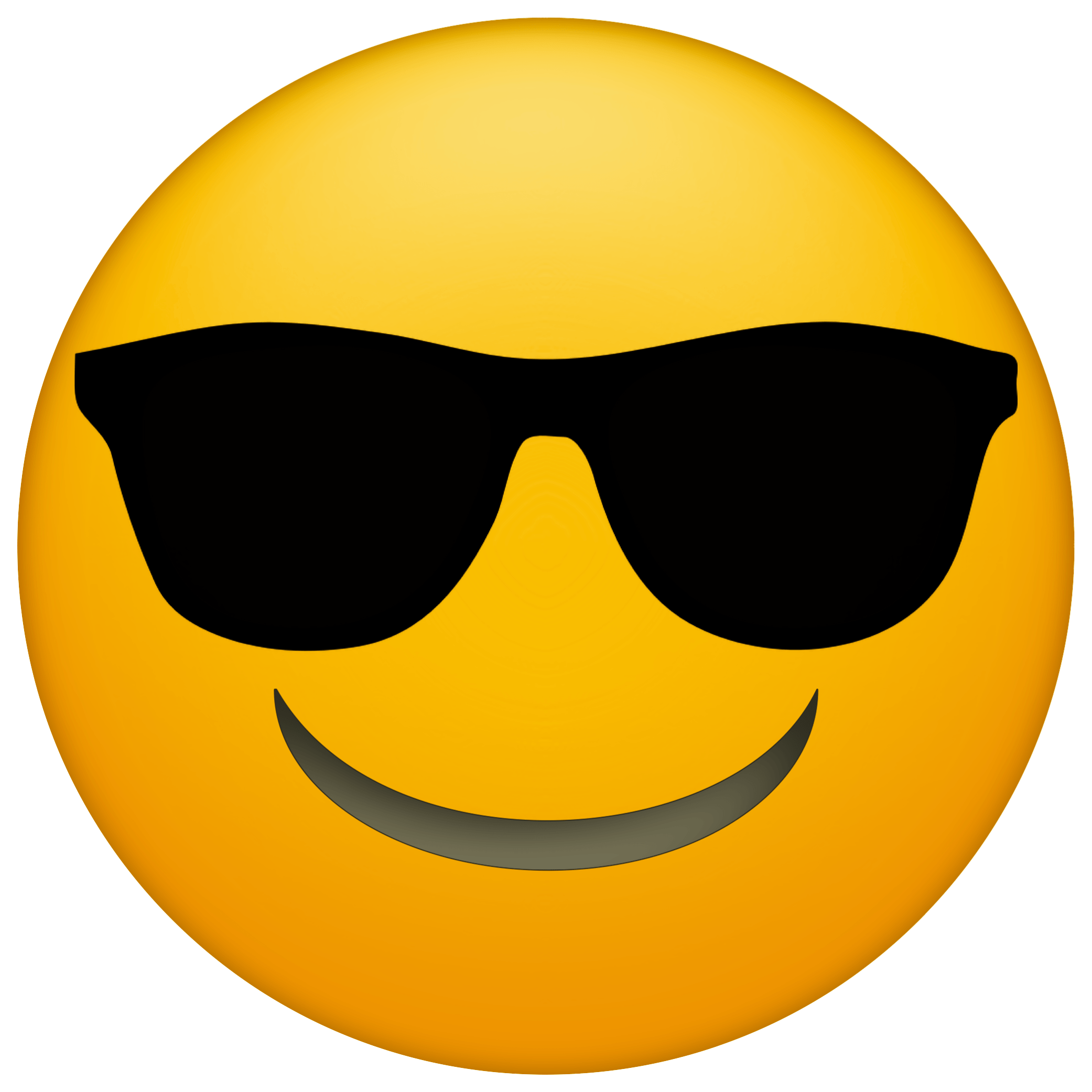 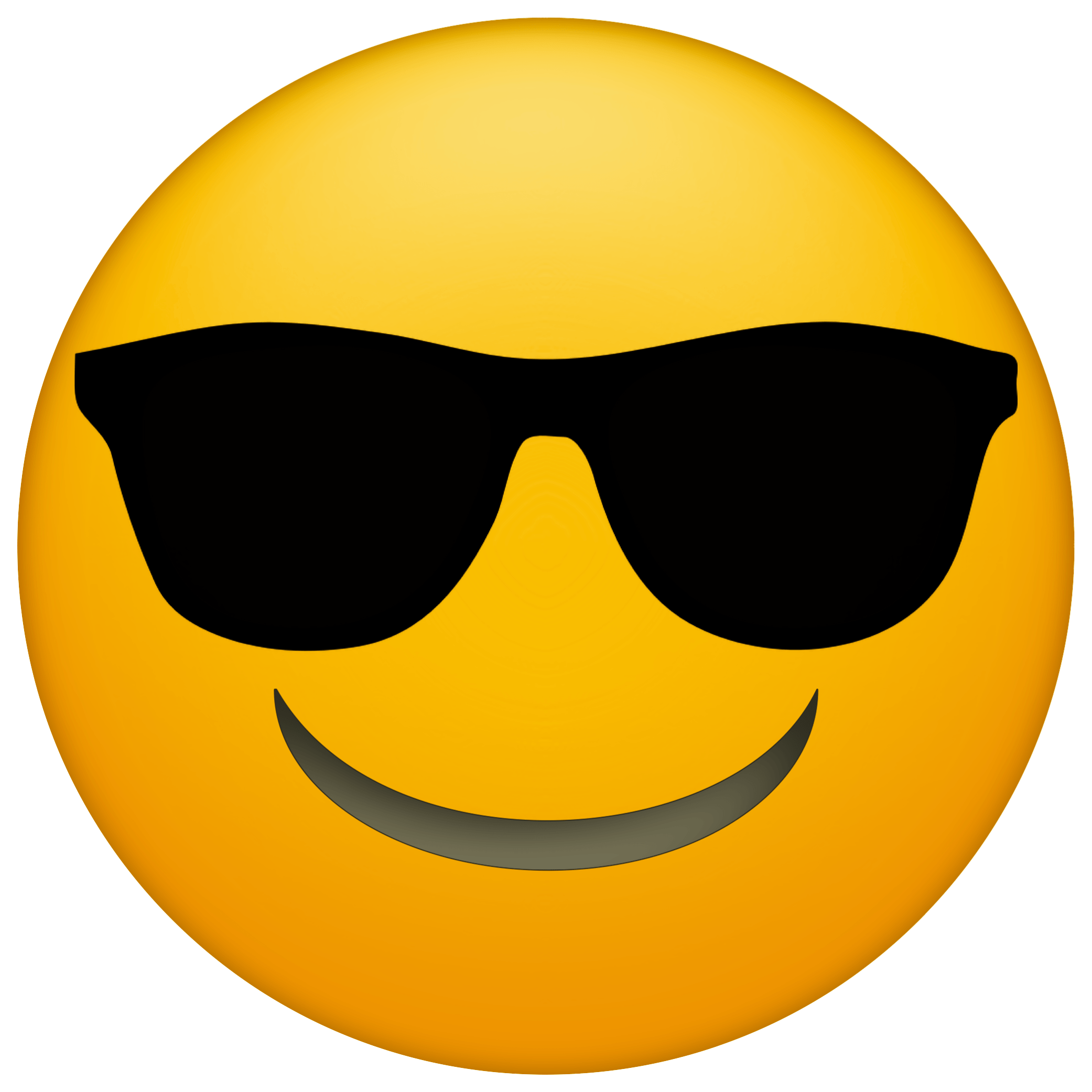 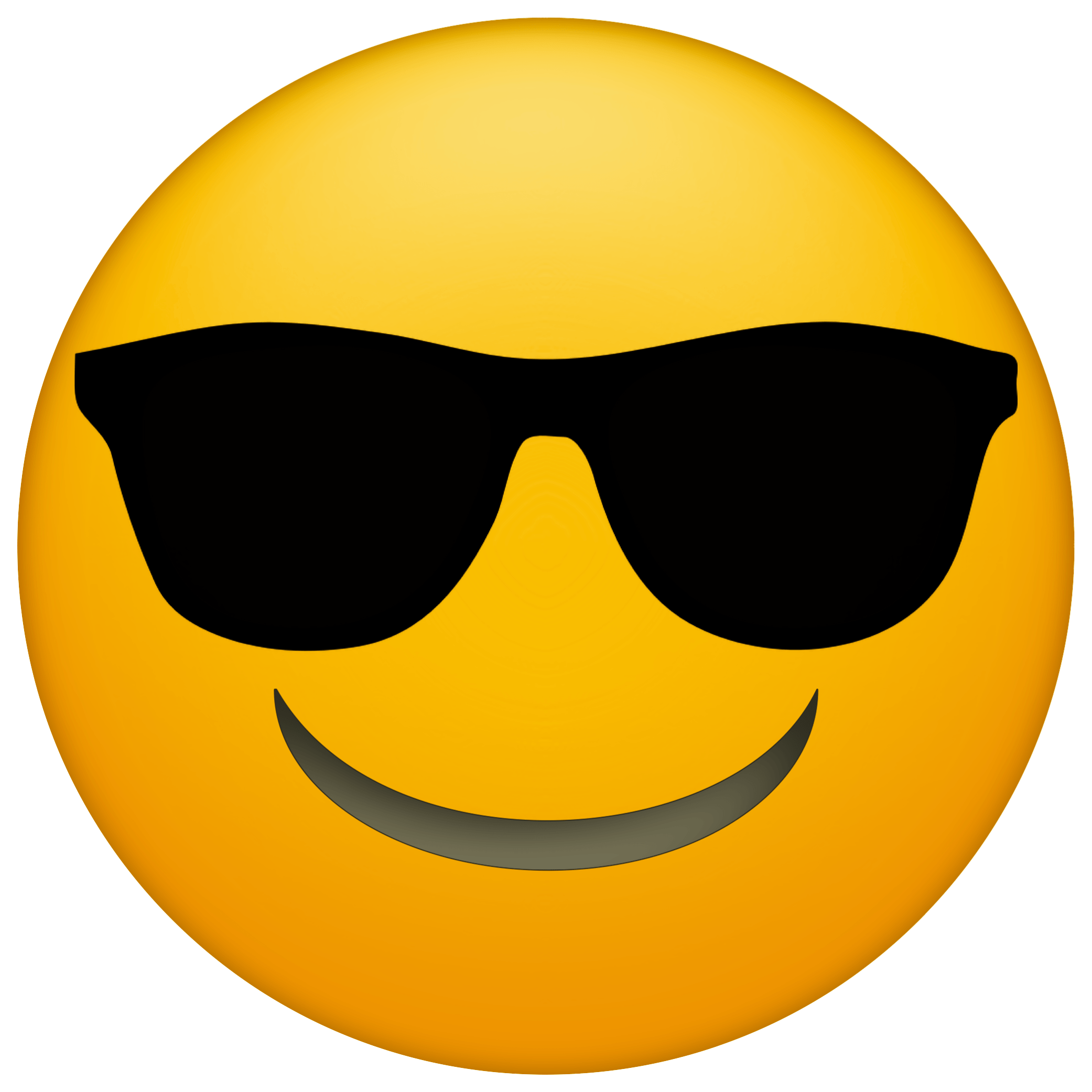 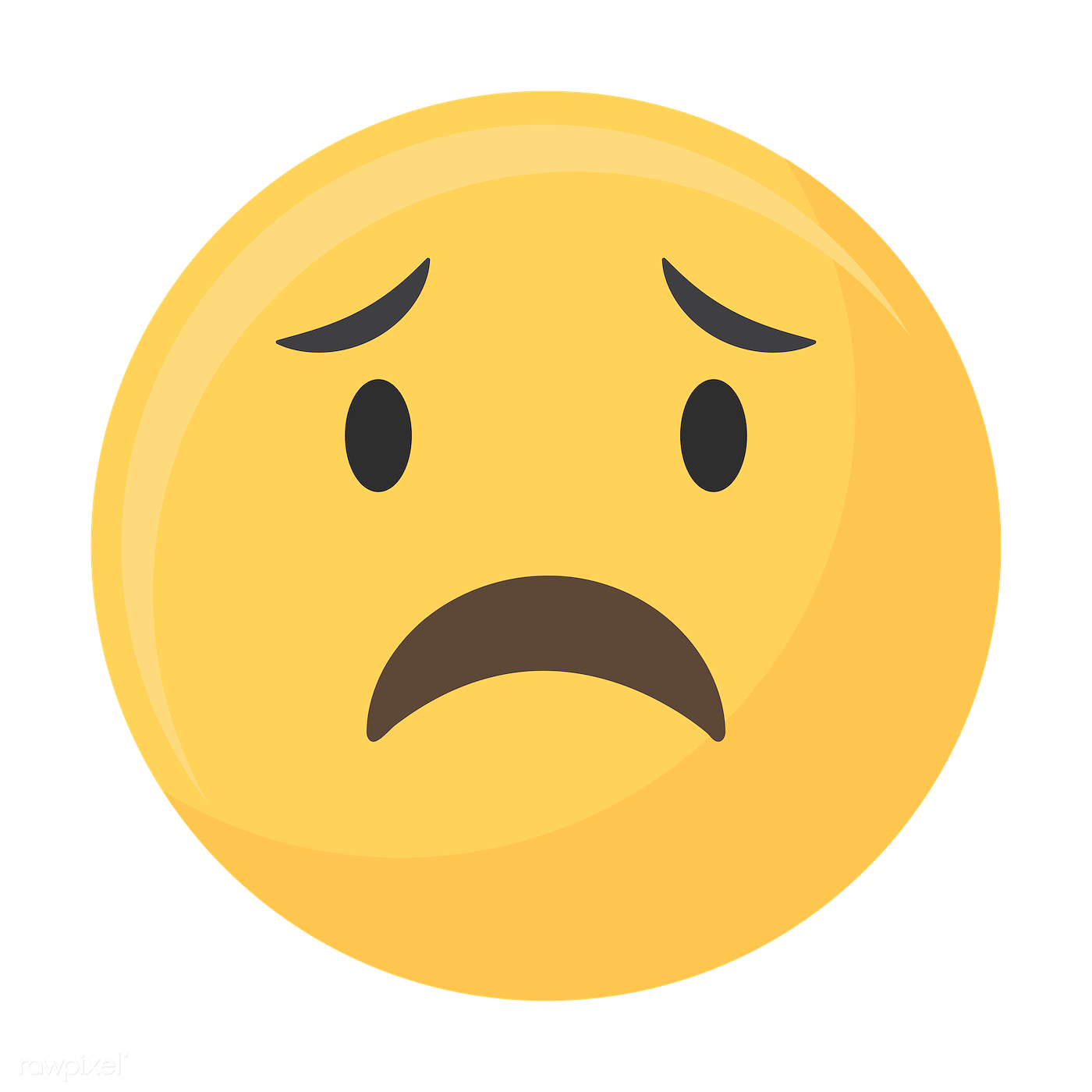 Depreciation
Depreciation
Depreciation
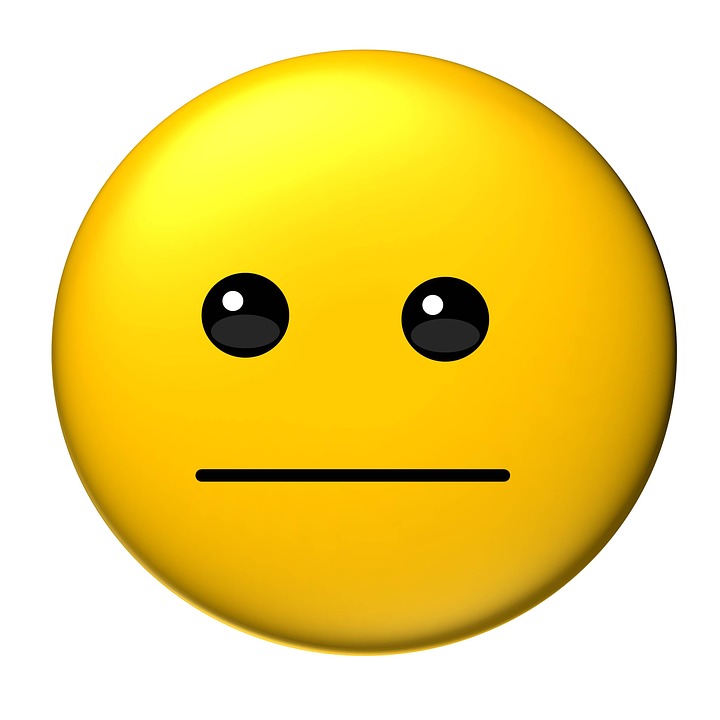 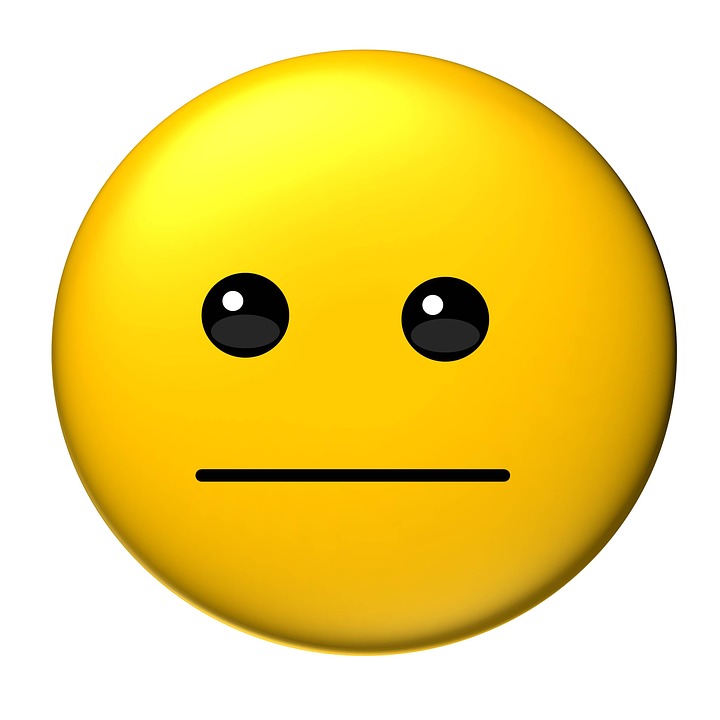 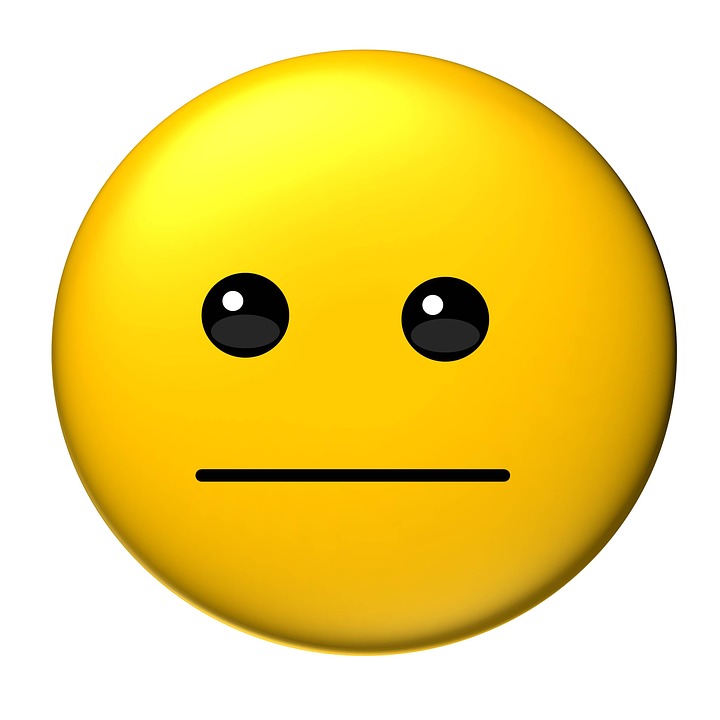 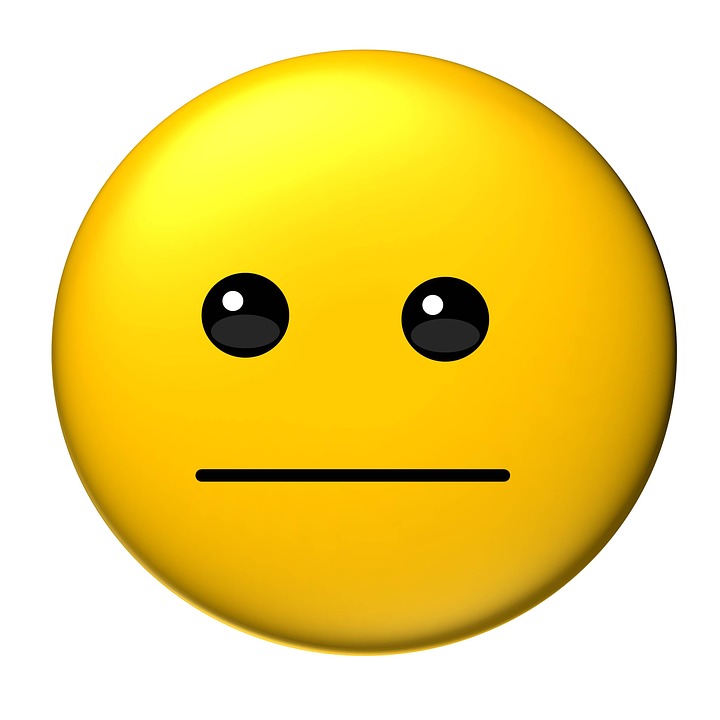 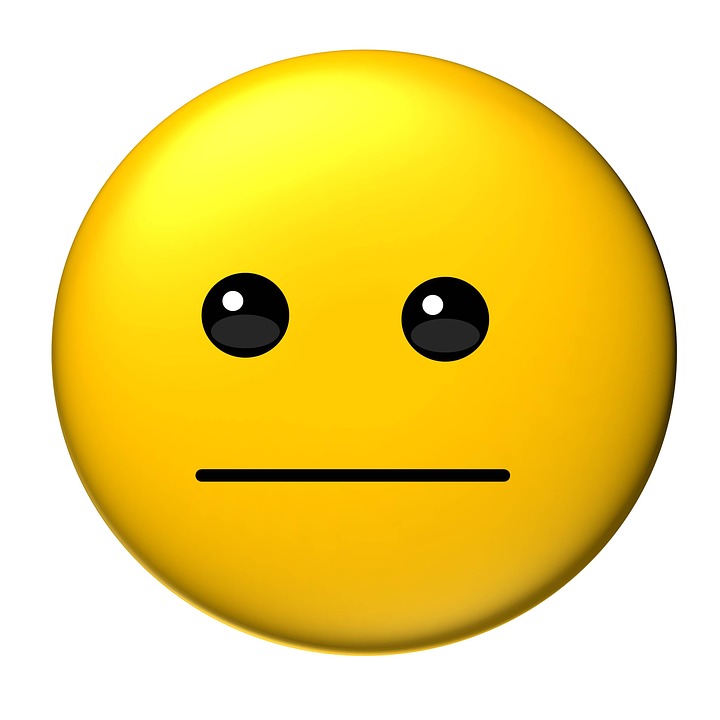 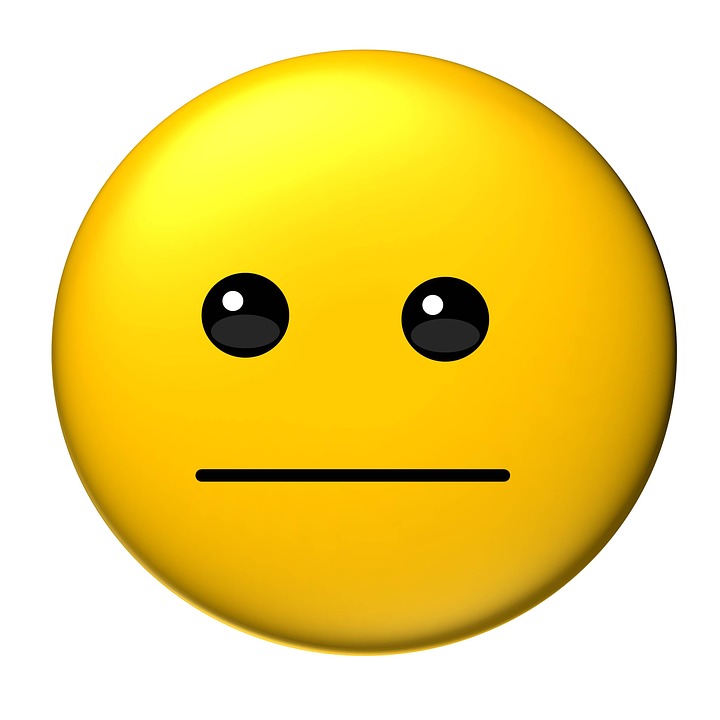 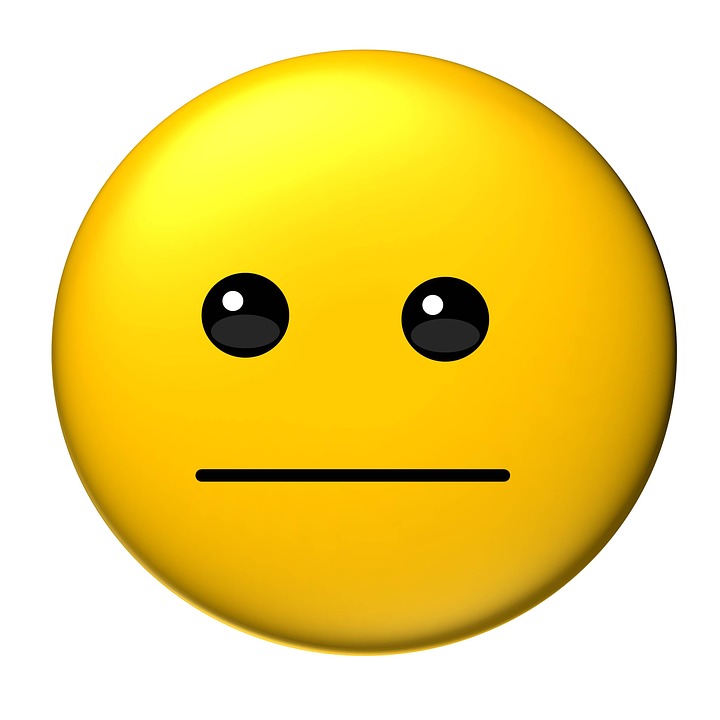 Depreciation
Depreciation
Depreciation
Depreciation
Depreciation
Depreciation
Depreciation
Depreciation
Depreciation
Depreciation
Depreciation
Depreciation
Cost Classification
Cost Classification
Grouping costs based on how they behave

Direct Costs
Indirect Costs
Cost Classification
Grouping costs based on how they behave

Direct Costs
Indirect Costs
Income
- Cost of Goods Sold (Cost of Revenue)
Gross Income
- Operating Expenses
Net Income
Cost Classification
Grouping costs based on how they behave

Direct Costs
Indirect Costs
Income
- Cost of Goods Sold (Cost of Revenue)
Gross Income
- Operating Expenses
Net Income
Cost Classification
Direct Costs
Hourly Labor
Materials
Cost Classification
Direct Costs
Indirect Costs
Hourly Labor
Materials
Staff Salaries
Rent
Advertising
Continuing Education
General Liability Insurance
Depreciation
Cost Classification
Direct Costs
Indirect Costs
Hourly Labor
Materials
*Sales Commissions*
*Worker’s Compensation Insurance*
Staff Salaries
Rent
Advertising
Continuing Education
General Liability Insurance
Depreciation
Cost Classification
Payroll
Cost Classification
Income
- Cost of Goods Sold (Cost of Revenue)
Gross Income
- Operating Expenses
Net Income
Payroll
Cost Classification
Income
- Cost of Goods Sold (Cost of Revenue)
Gross Income
- Operating Expenses
Net Income
Payroll
Cost Classification
Income
- Cost of Goods Sold (Cost of Revenue)
Gross Income
- Operating Expenses
Net Income
Payroll
Cost Classification
Income
- Cost of Goods Sold (Cost of Revenue)
Gross Income
- Operating Expenses
Net Income
Payroll
Asset Account...?
Cost Classification
Income
- Cost of Goods Sold (Cost of Revenue)
Gross Income
- Operating Expenses
Net Income
Payroll
Asset Account...?
Cost Classification
$8,000 Salary Payment
  - 90% billable field work
  - 10% conference
Cost Classification
$8,000 Salary Payment
  - 90% billable field work
  - 10% conference
Cost Classification
$8,000 Salary Payment
  - 90% billable field work
  - 10% conference
Cost Classification
$8,000 Salary Payment
  - 90% billable field work
  - 10% conference
Cost Classification
$8,000 Salary Payment
  - 90% billable field work
  - 10% conference
Cost Classification
$8,000 Salary Payment
  - 90% billable field work
  - 10% conference
Cost Classification
$8,000 Salary Payment
  - 90% billable field work
  - 10% conference
Cost Classification
$8,000 Salary Payment
  - 90% billable field work
  - 10% conference
Cost Classification
$8,000 Salary Payment
  - 90% billable field work
  - 10% conference
Managerial Accounting for Tree Businesses
Basic Terminology
Debits and Credits
Cash vs. Accrual Accounting
Depreciation
Cost Classification
Managerial Accounting for Tree Businesses
James Komen
BCMA #9909B, RCA #555
October 3, 2023